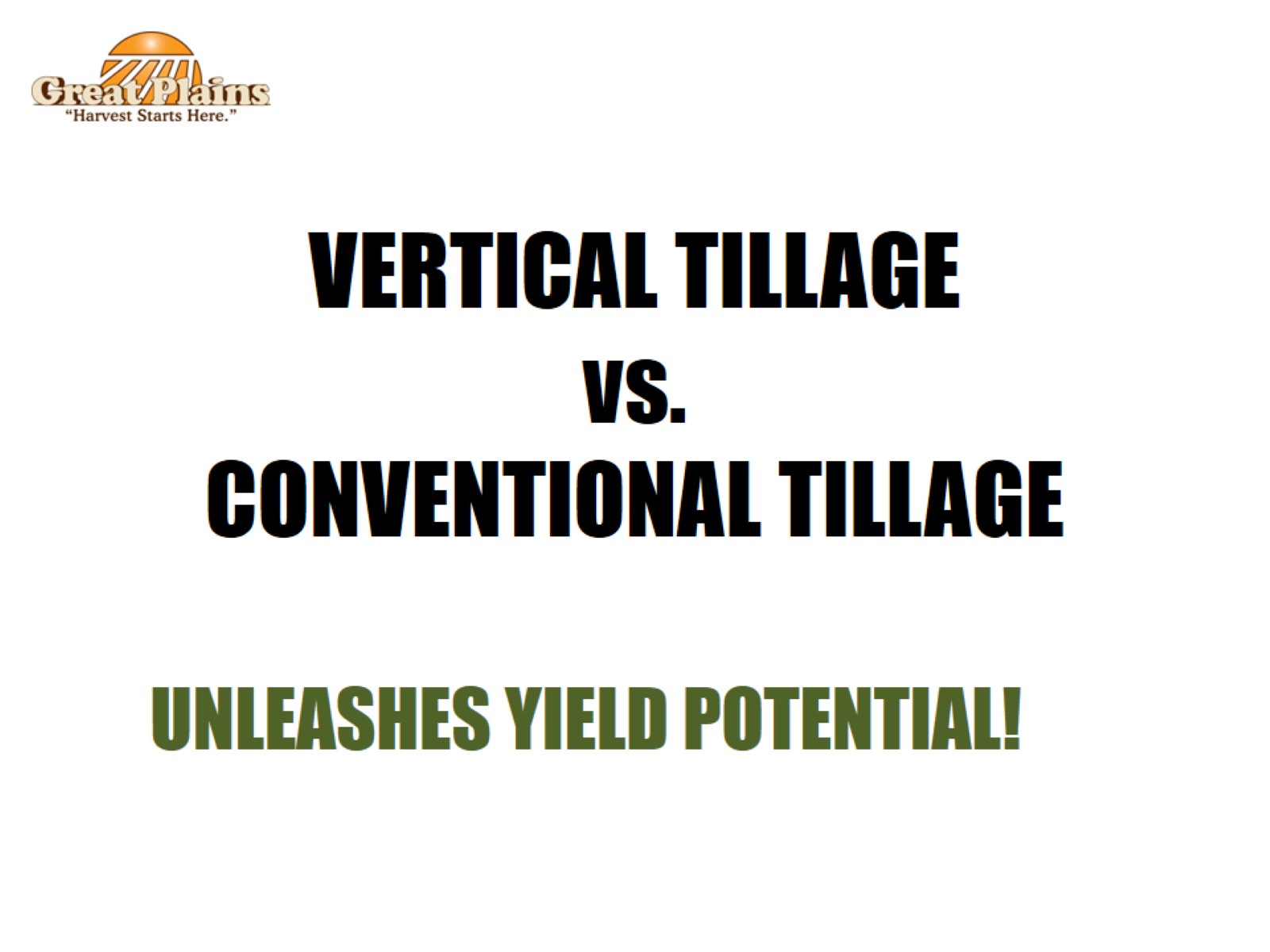 VERTICAL TILLAGEvs.CONVENTIONAL TILLAGE
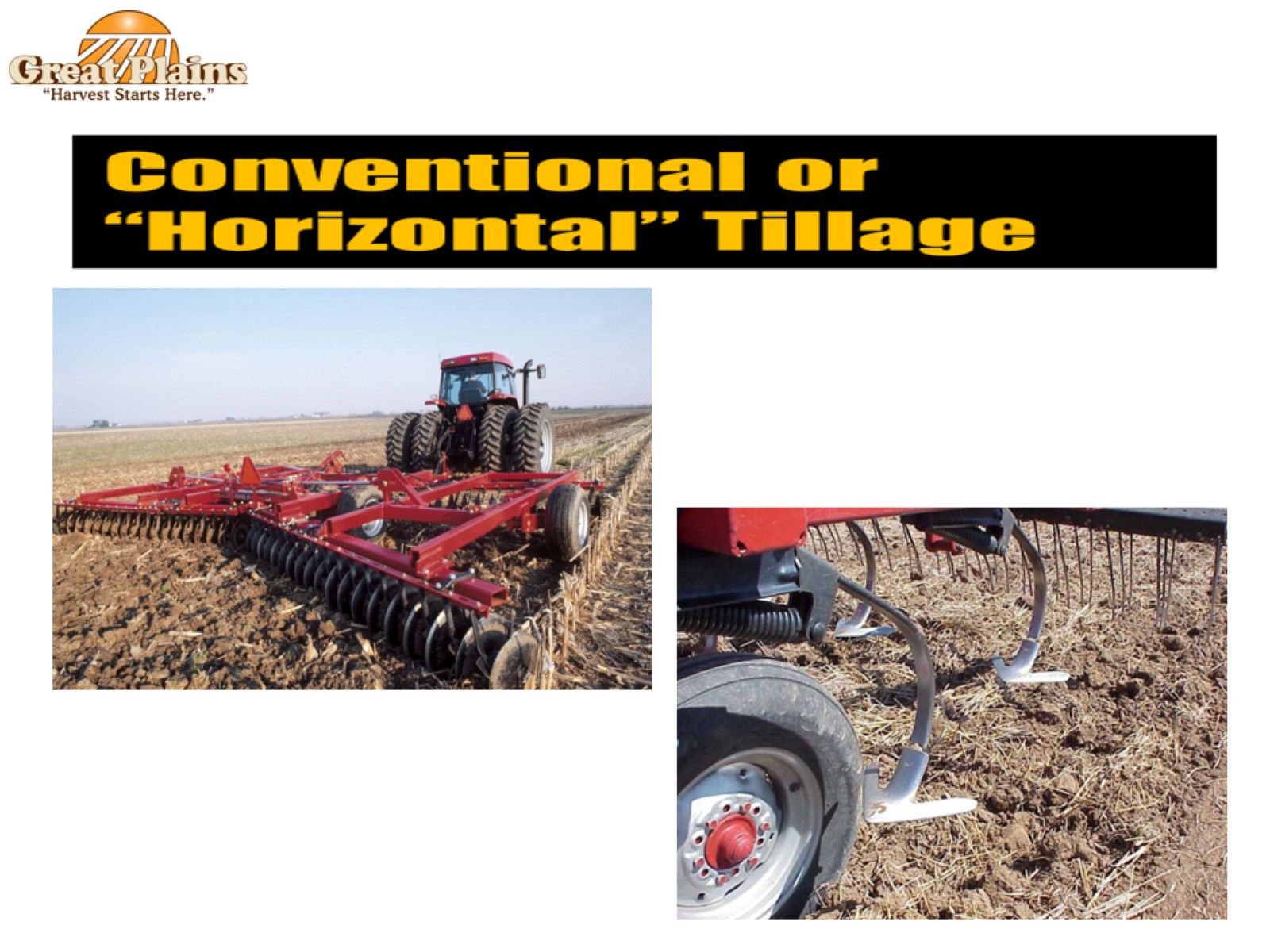 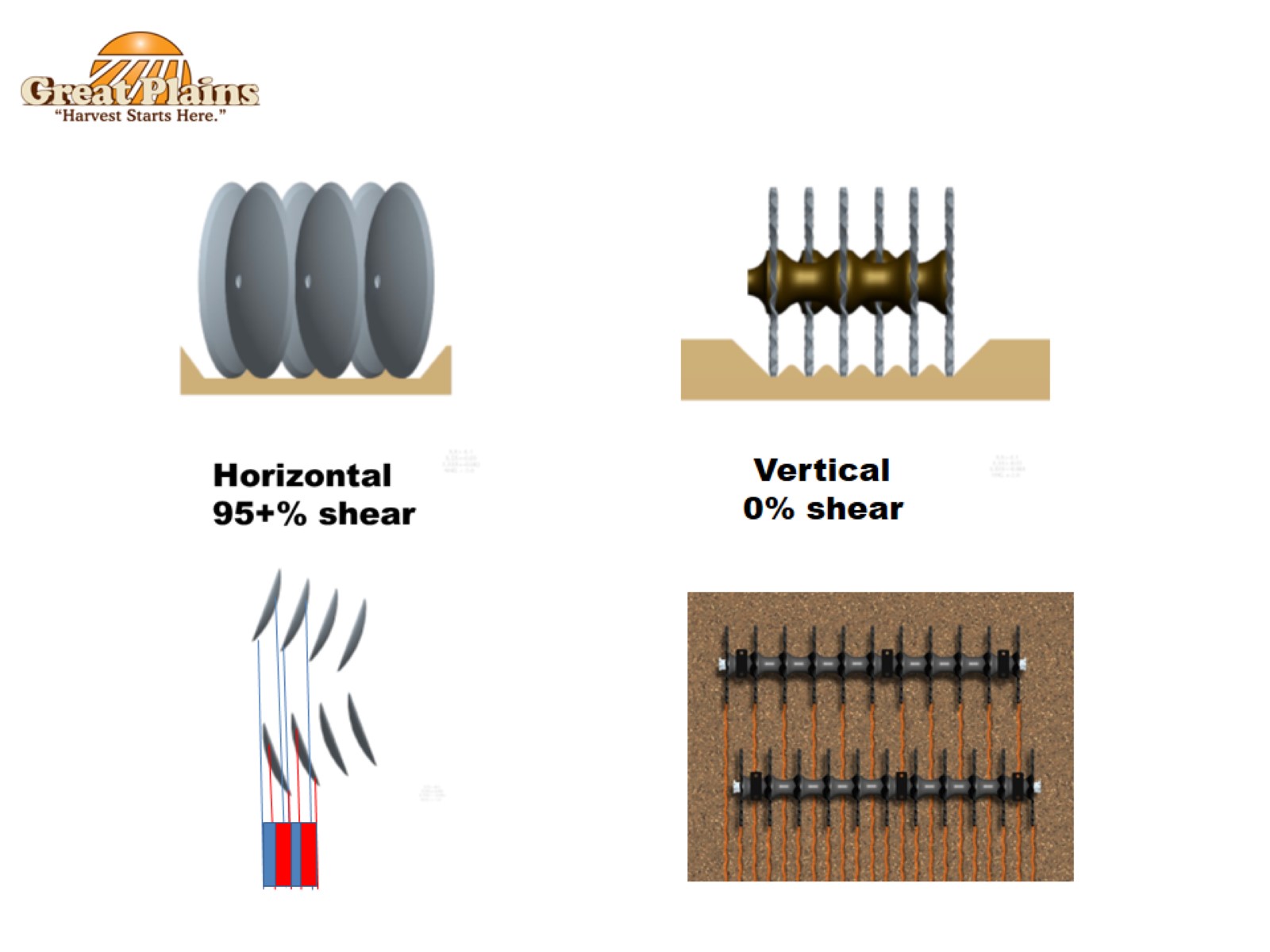 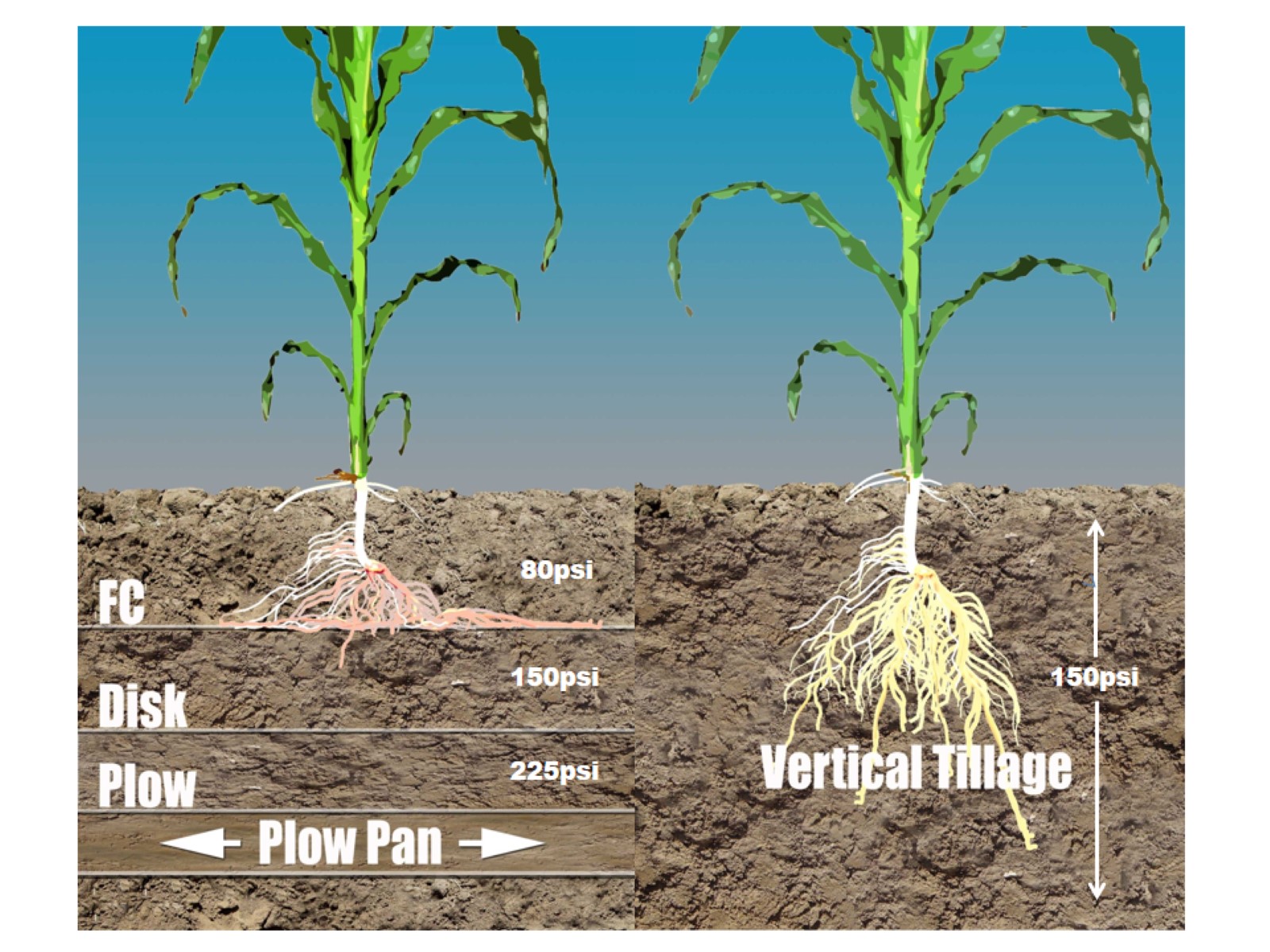 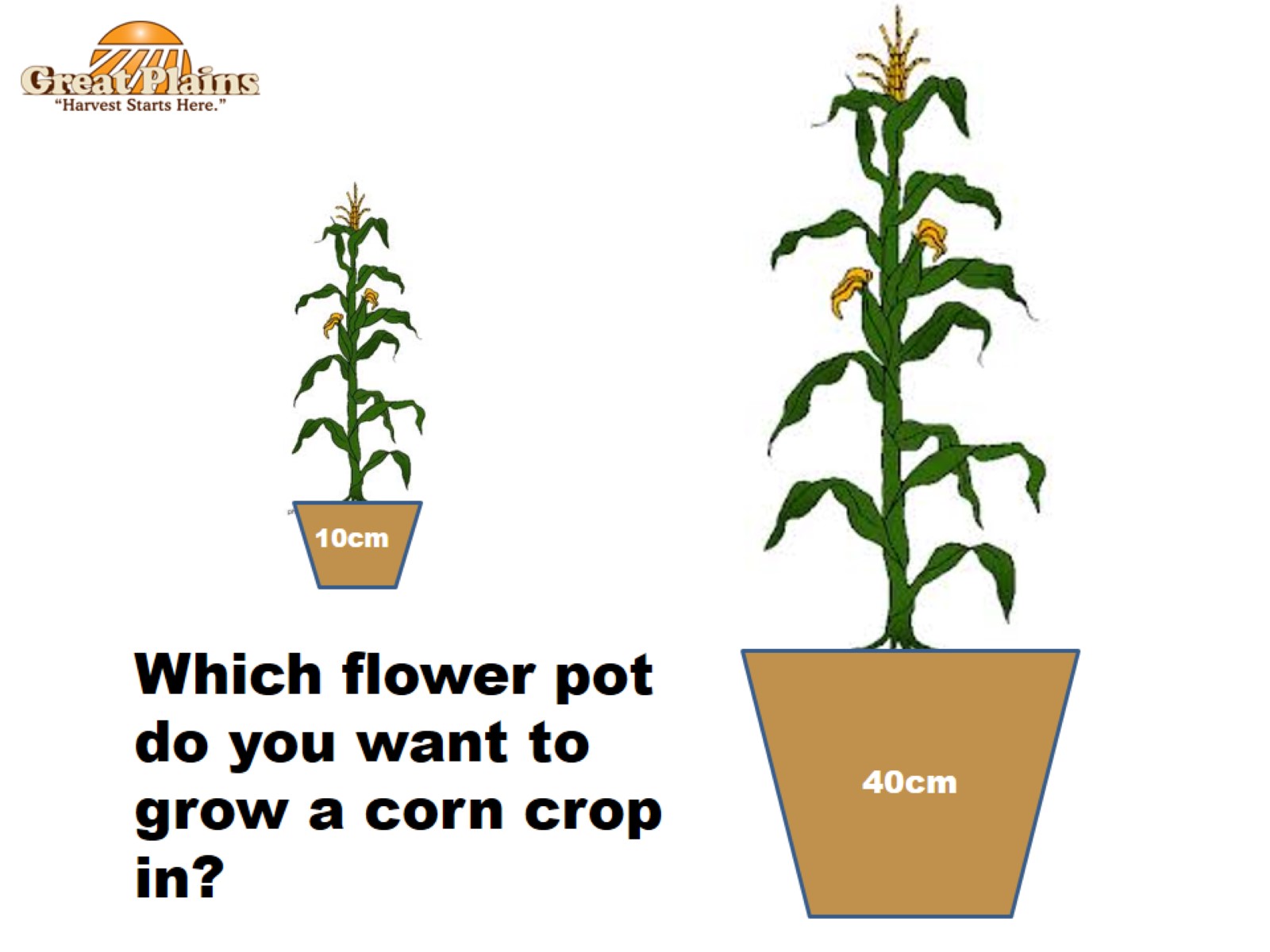 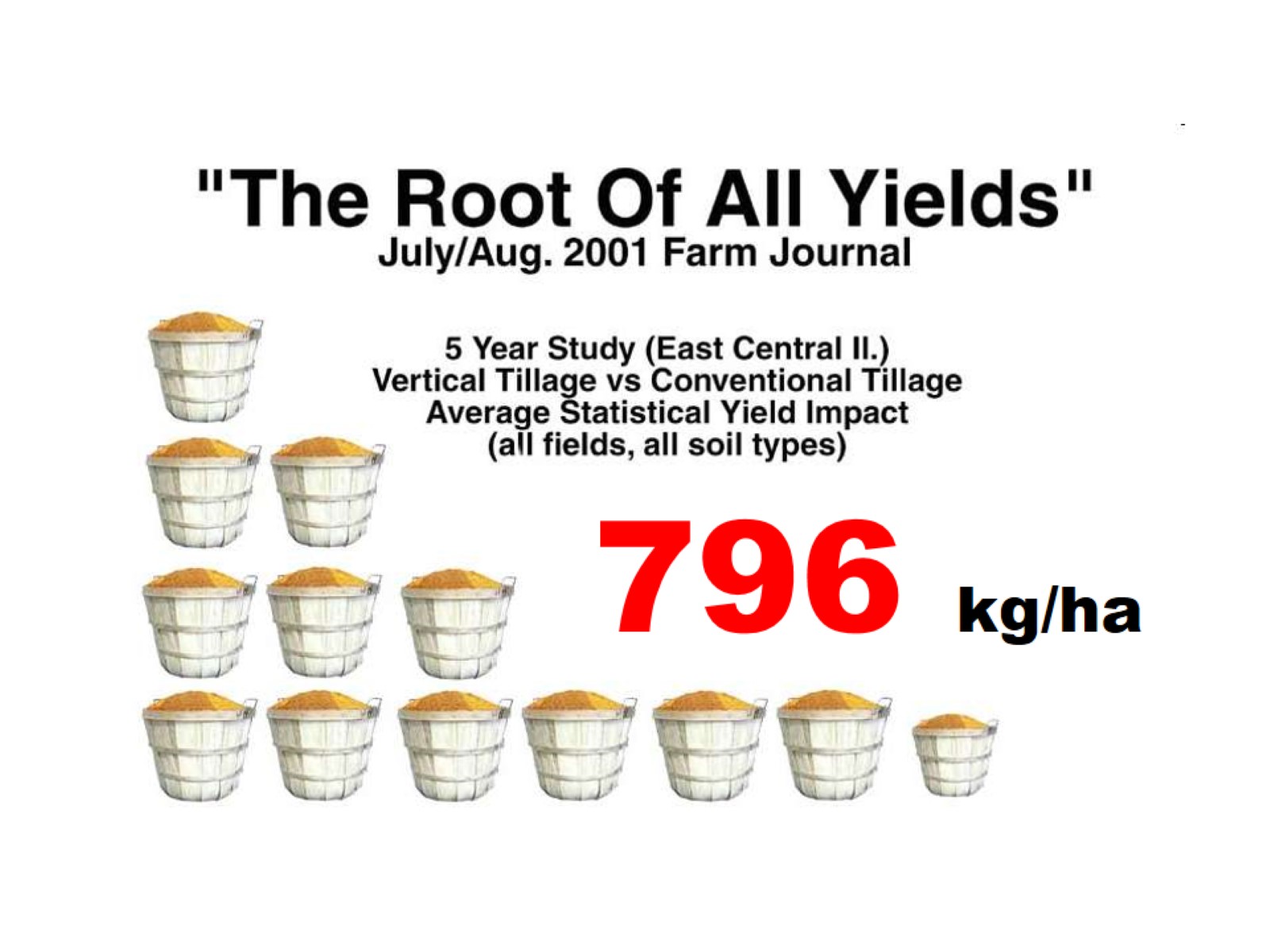 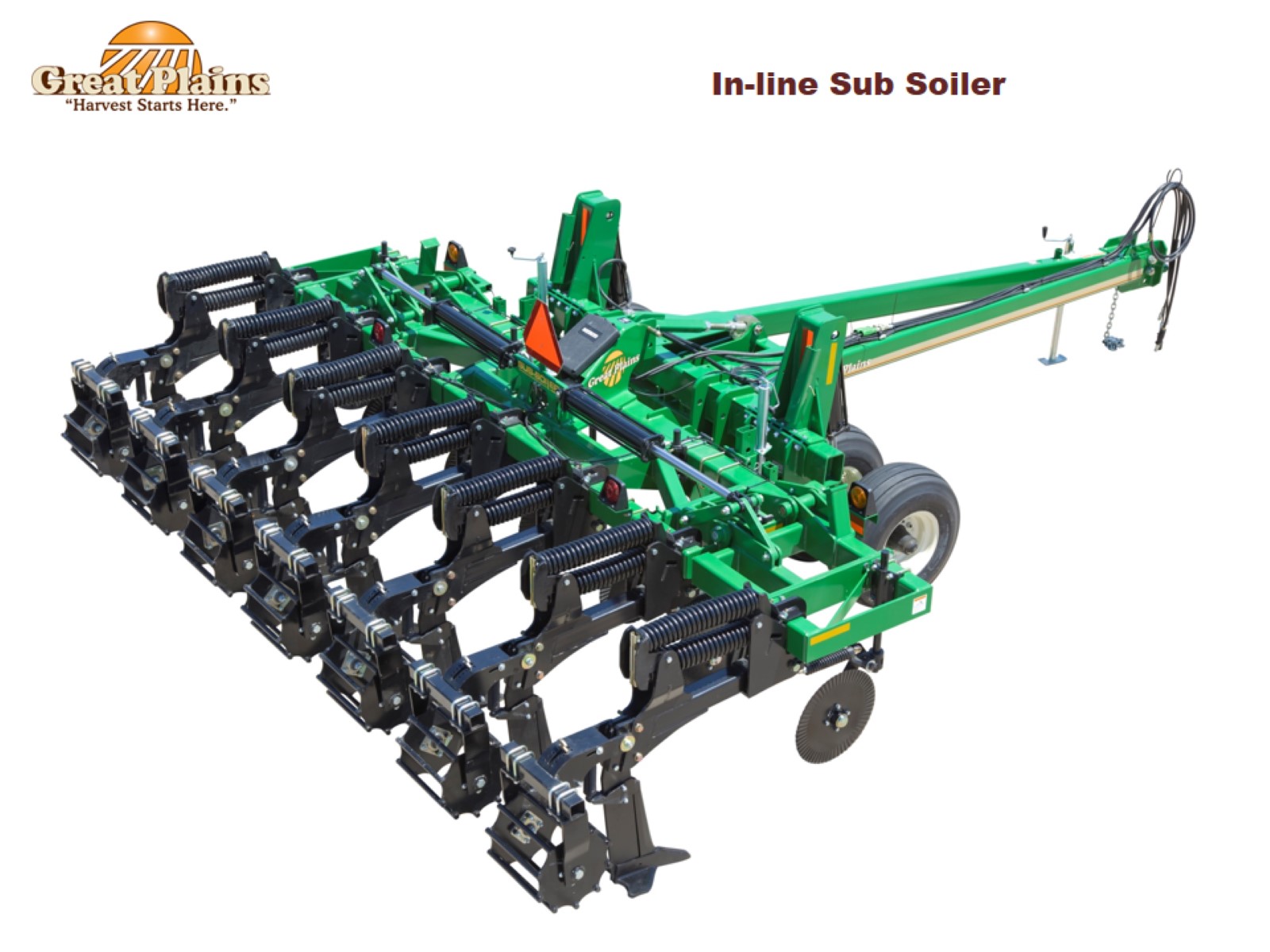 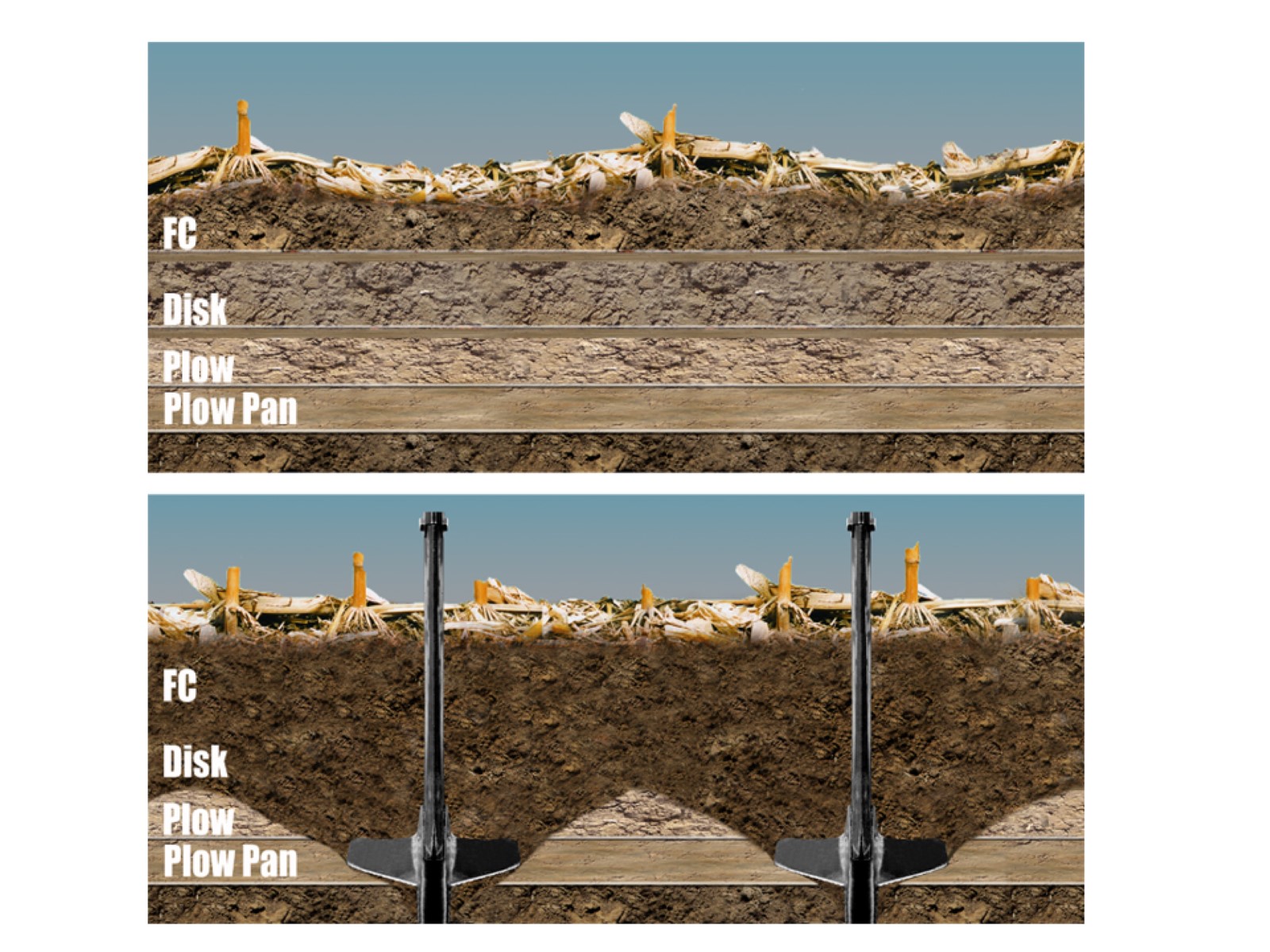 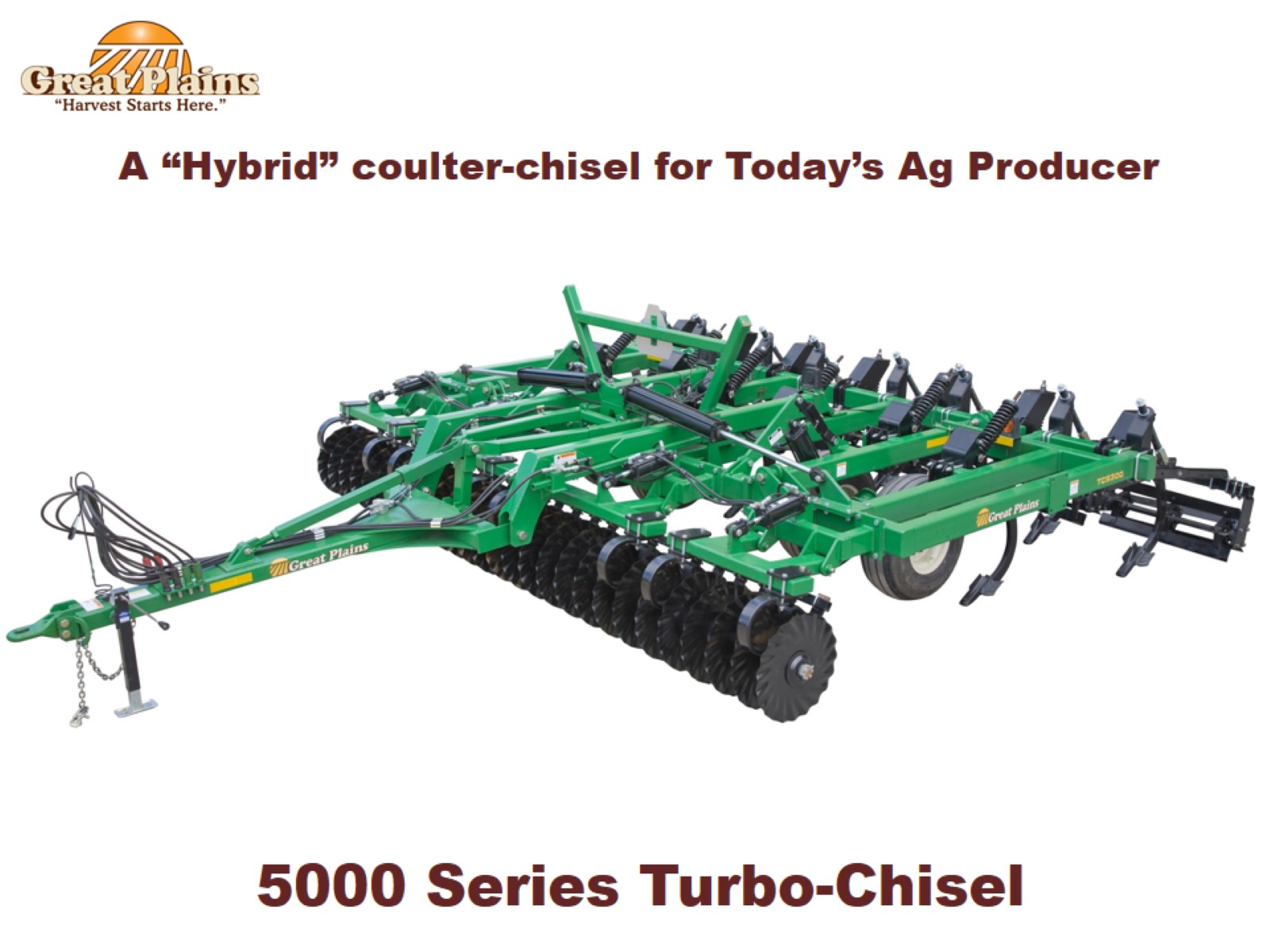 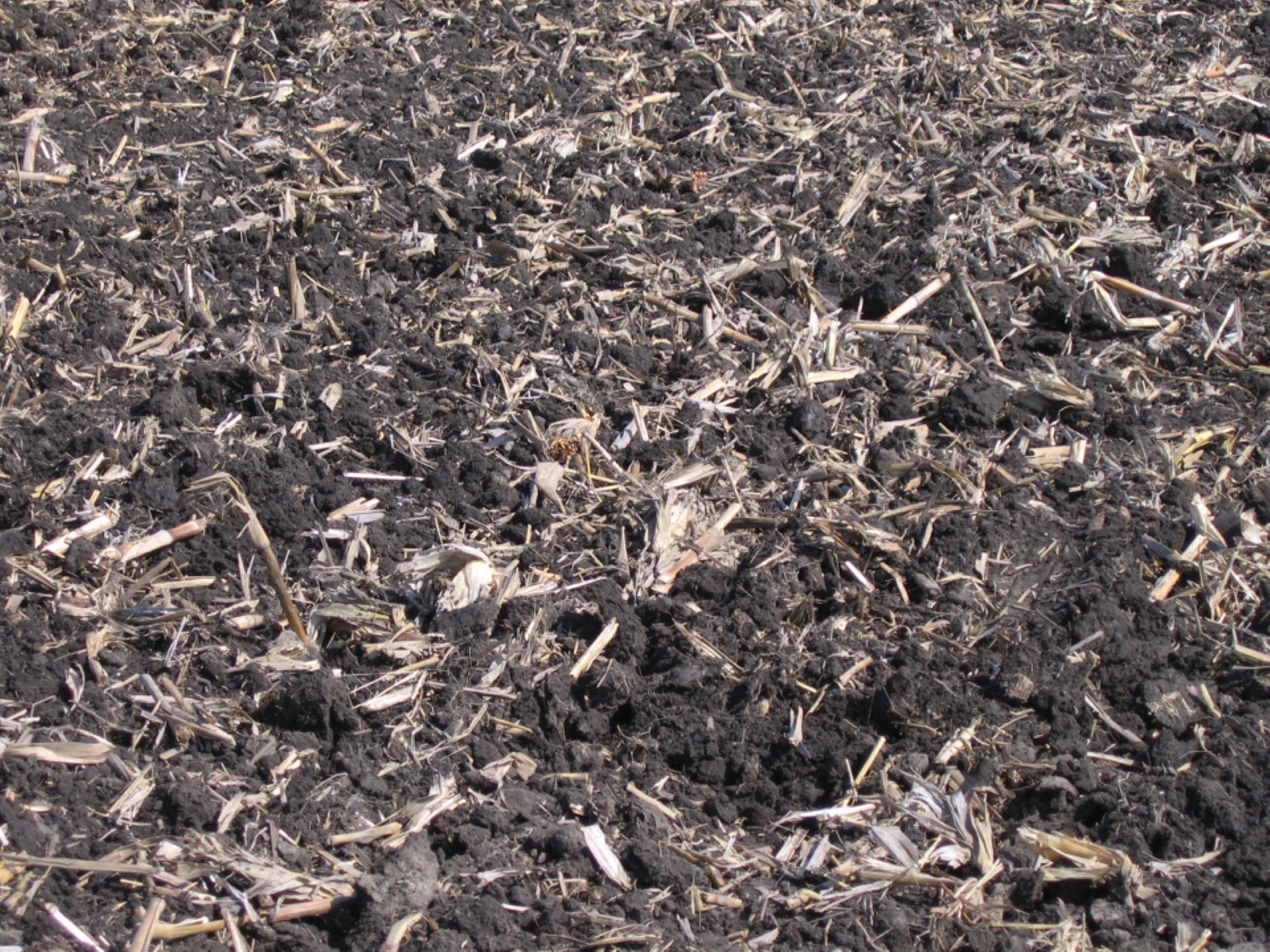 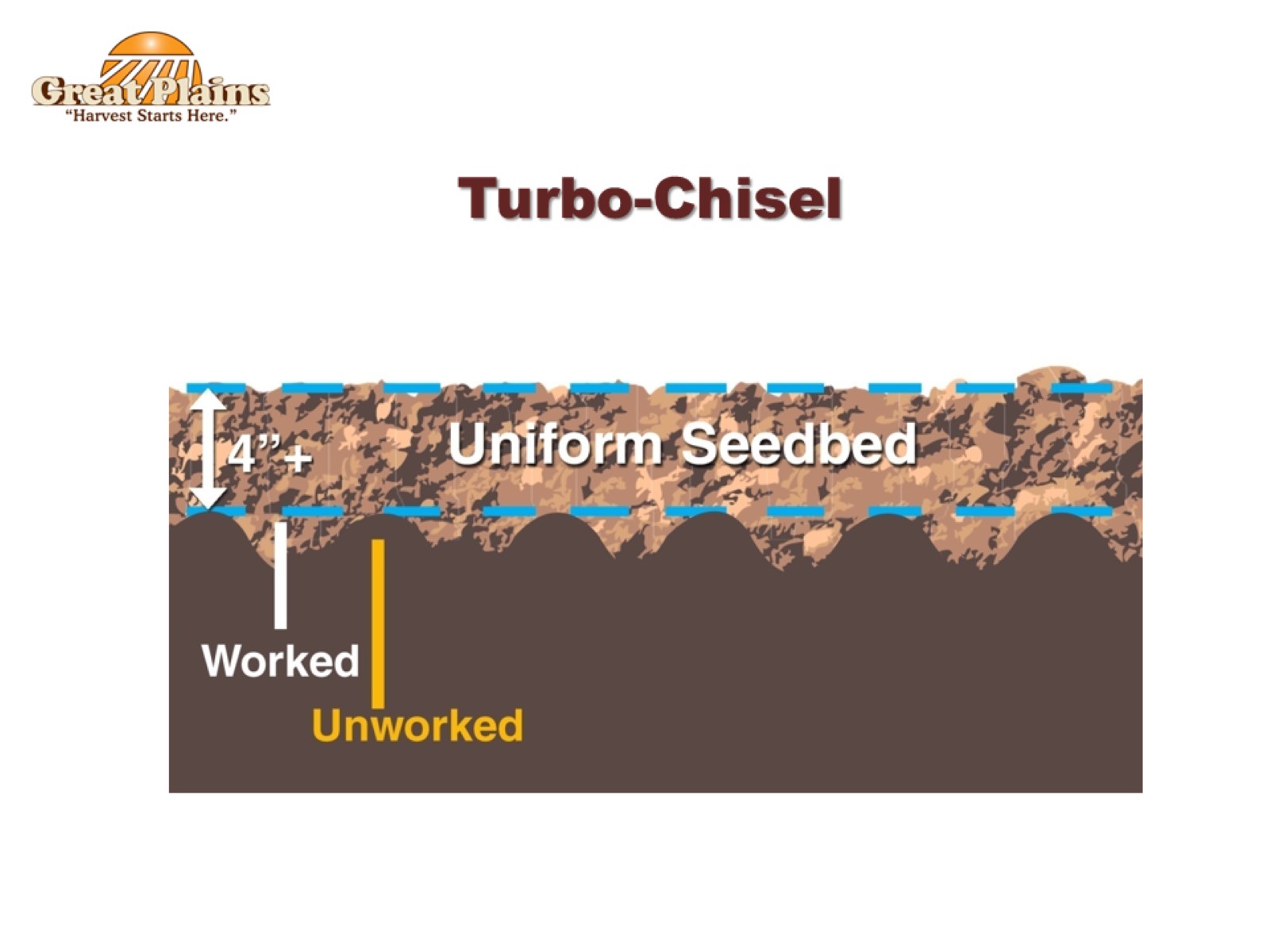 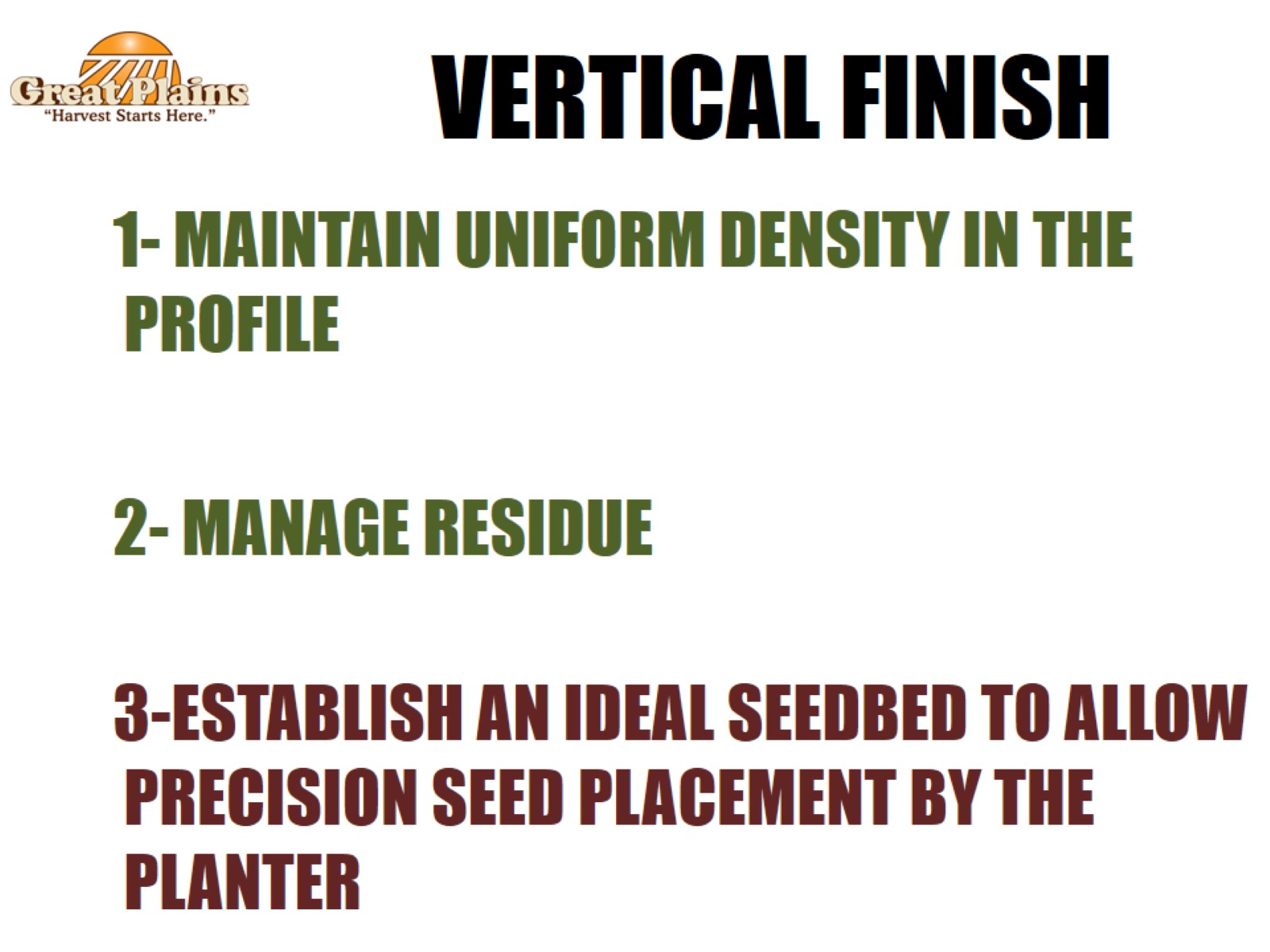 VERTICAL FINISH
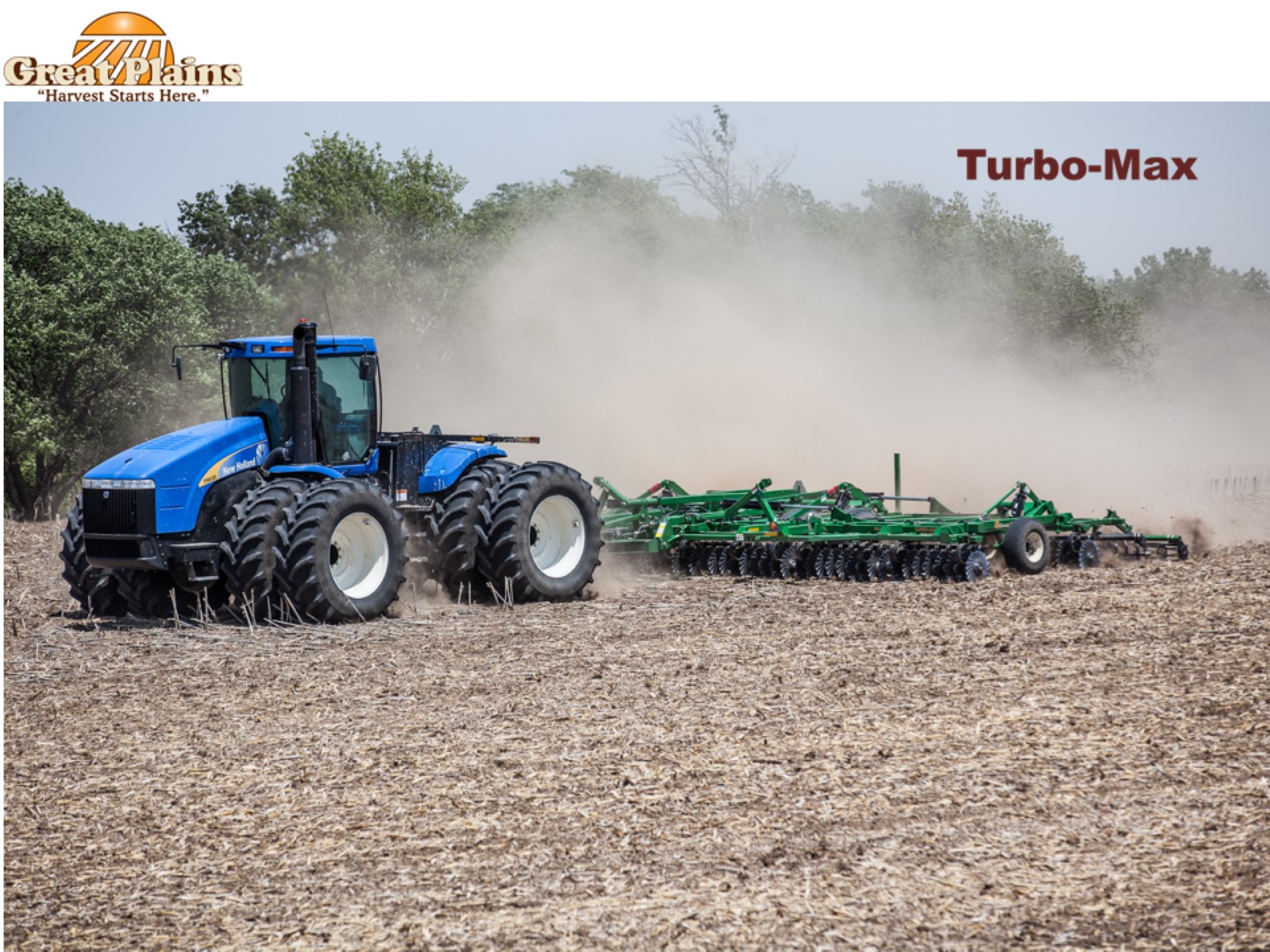 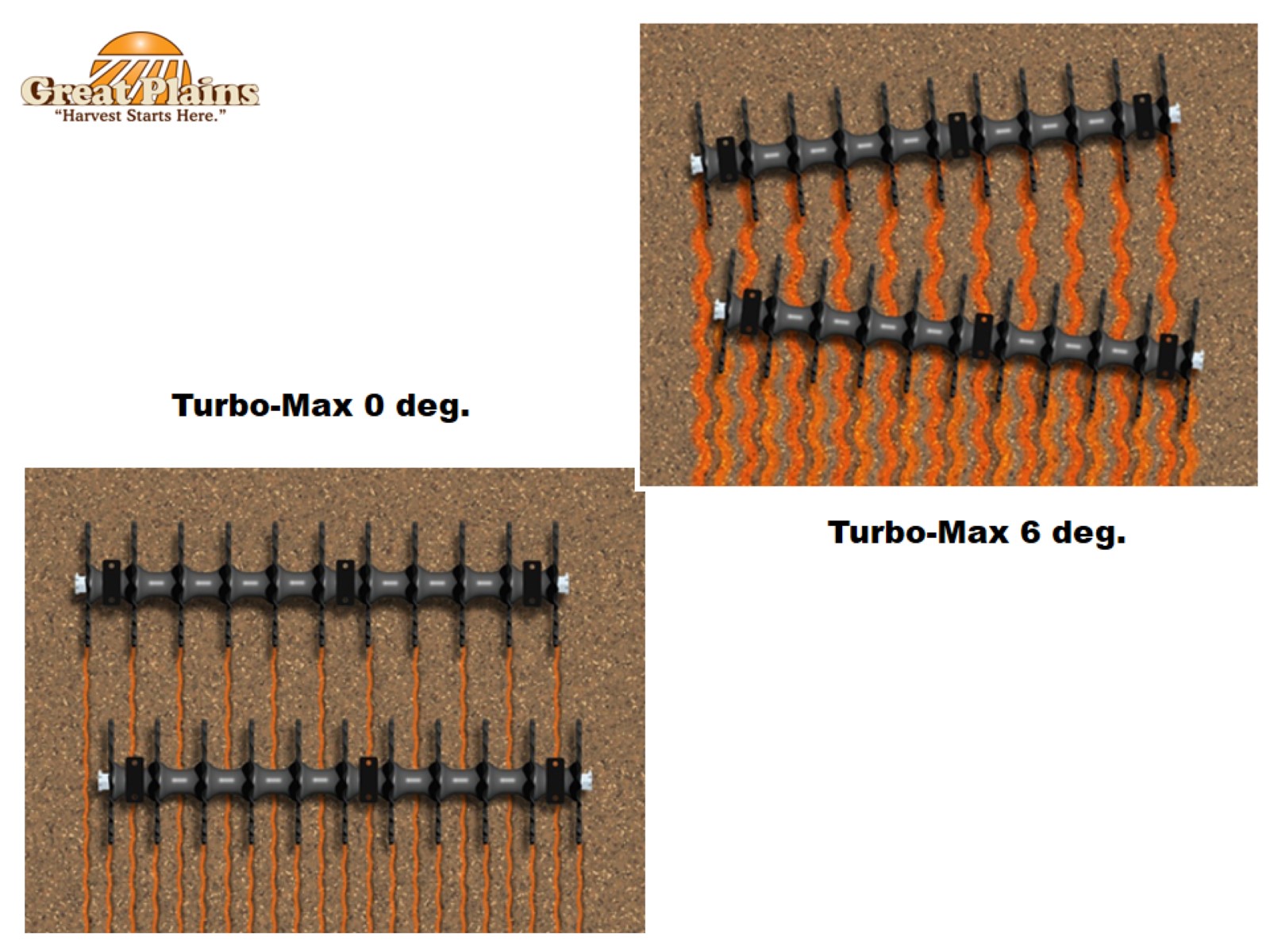 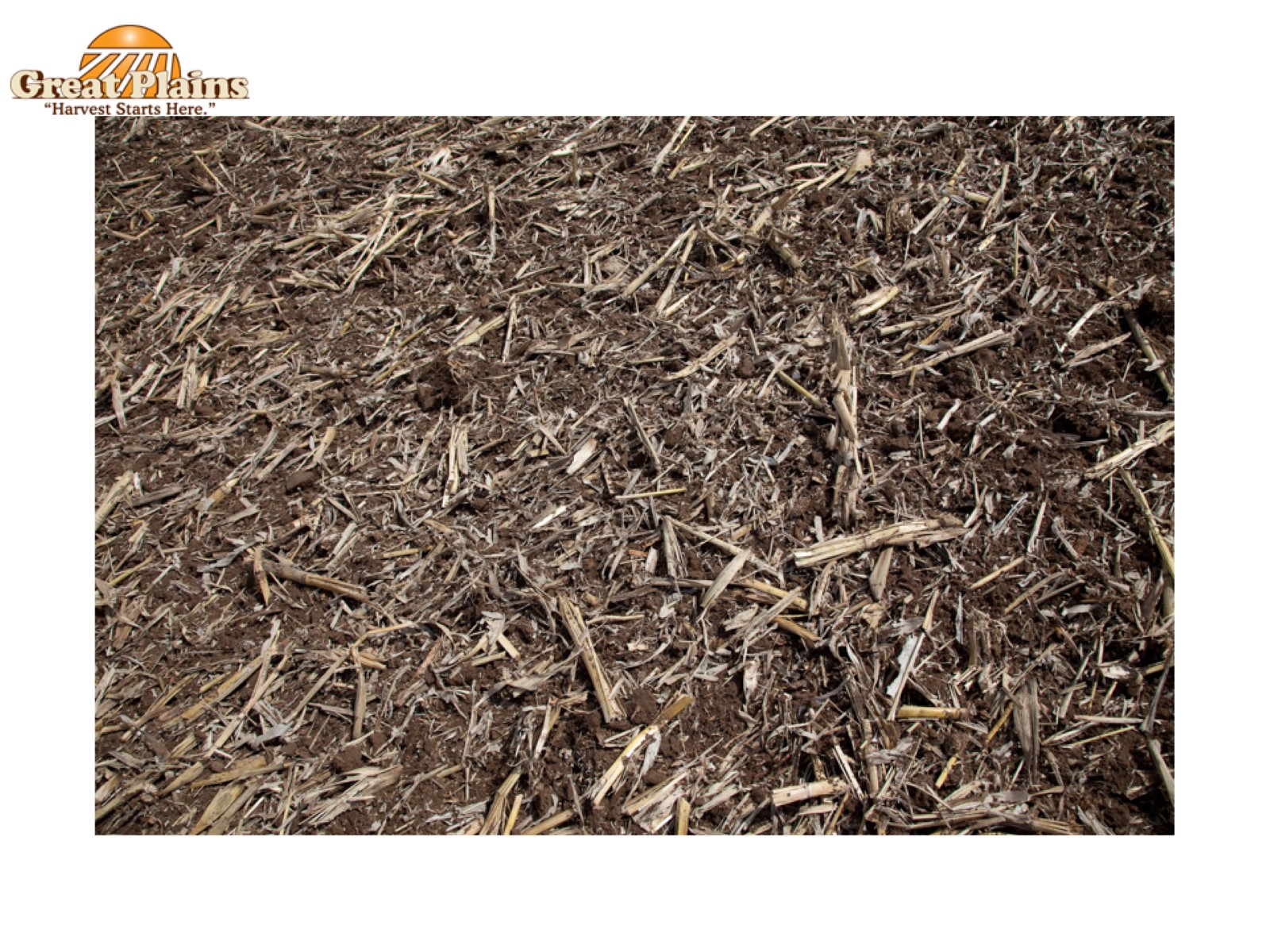 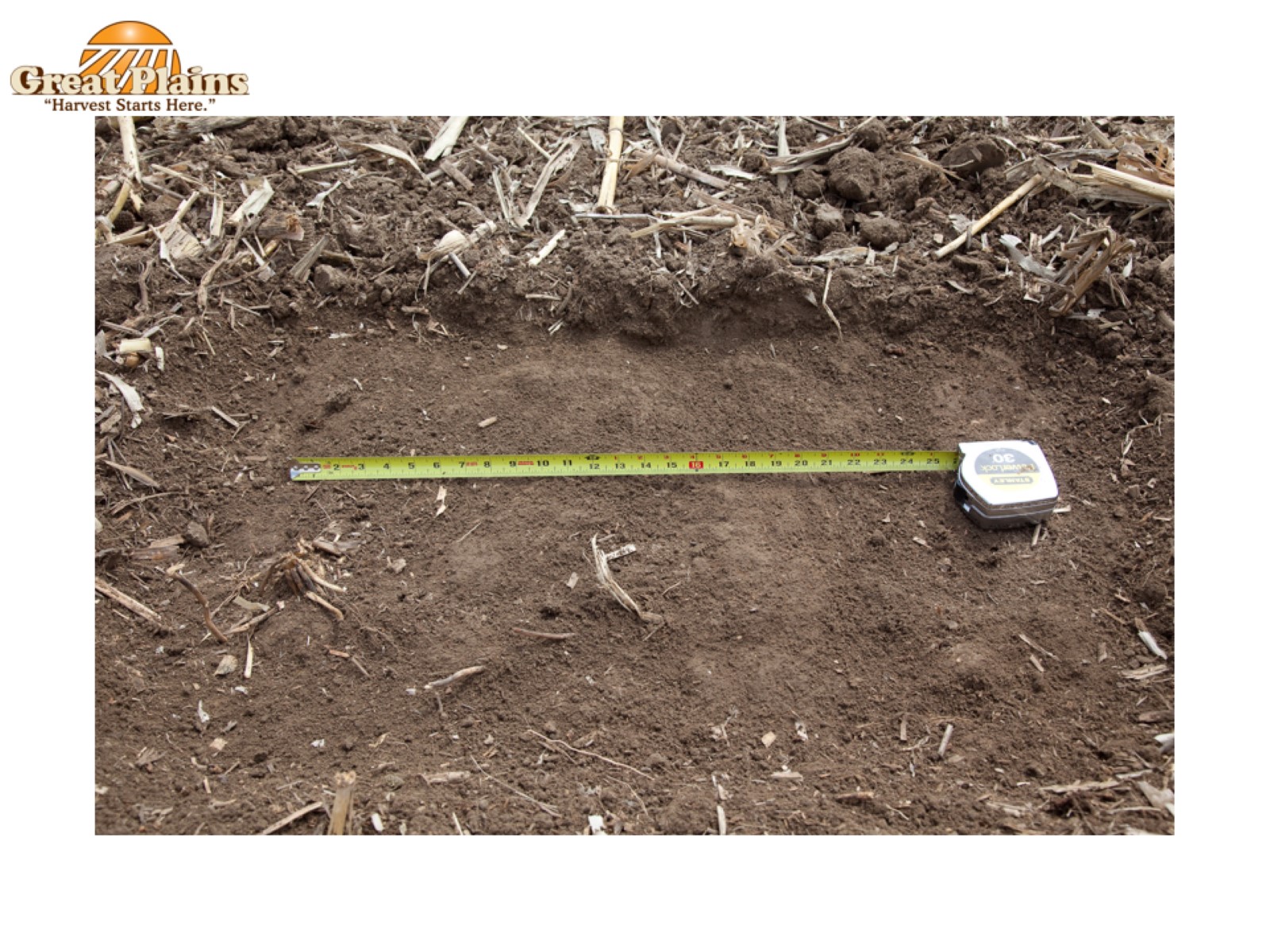 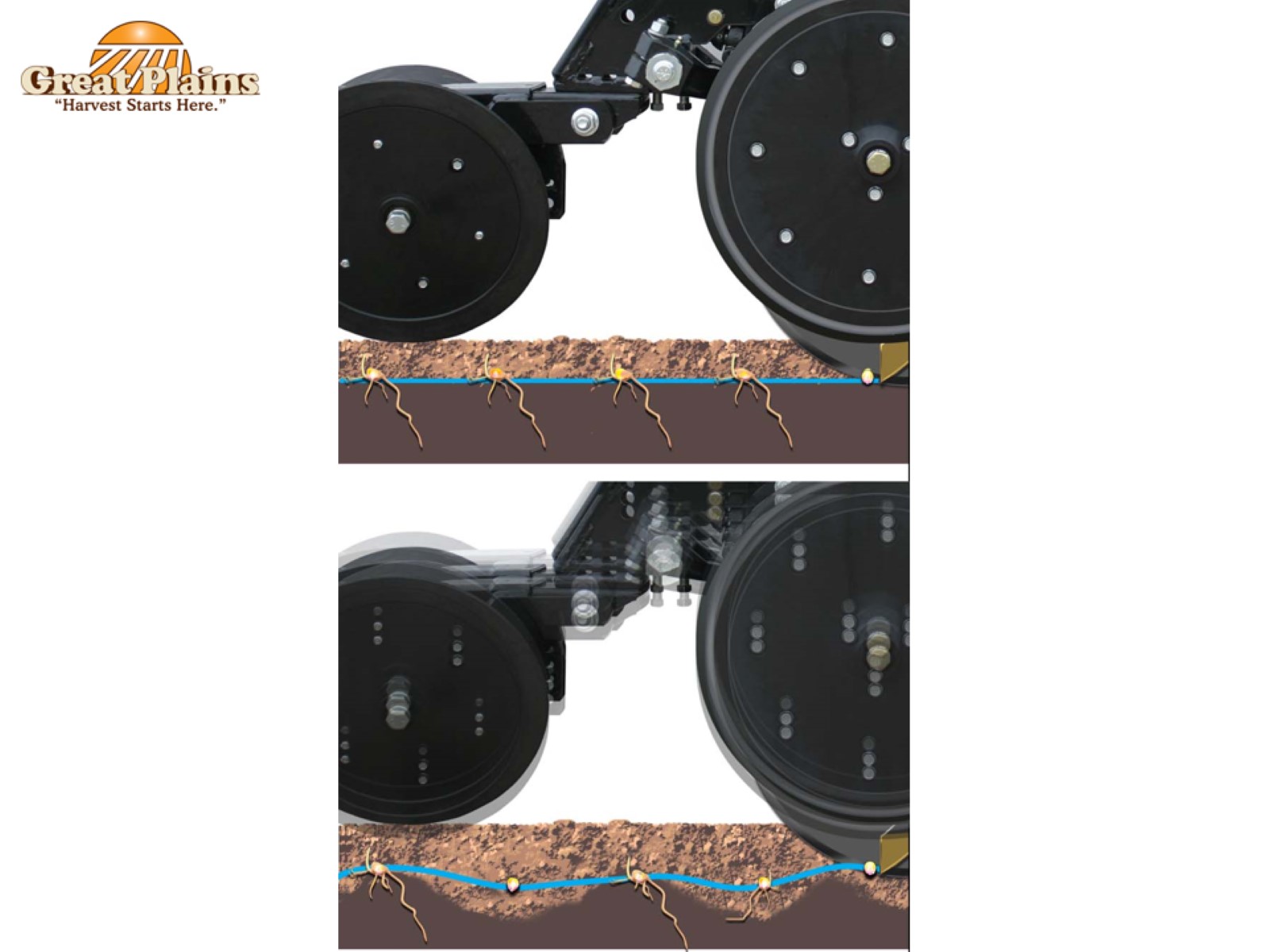 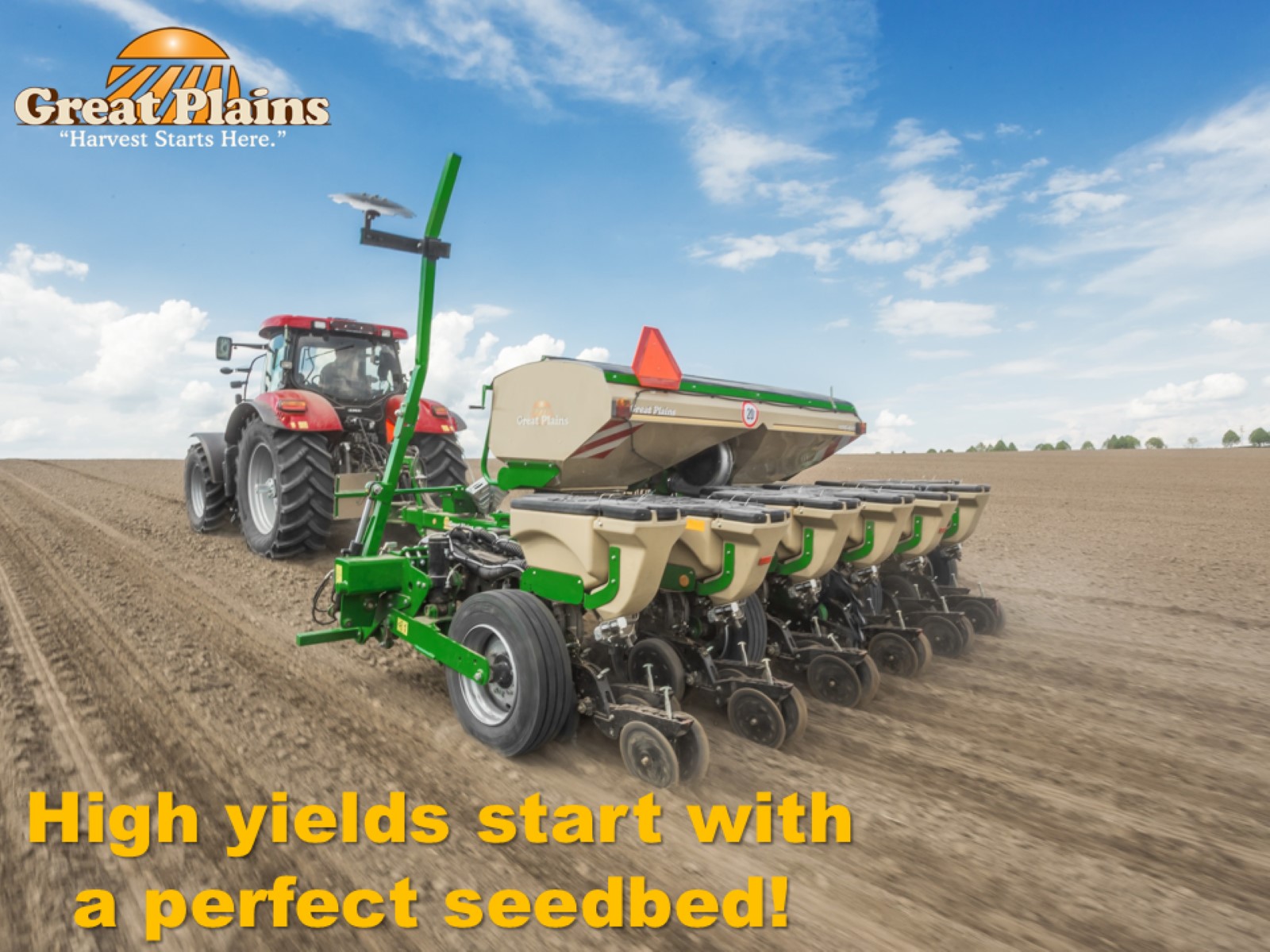 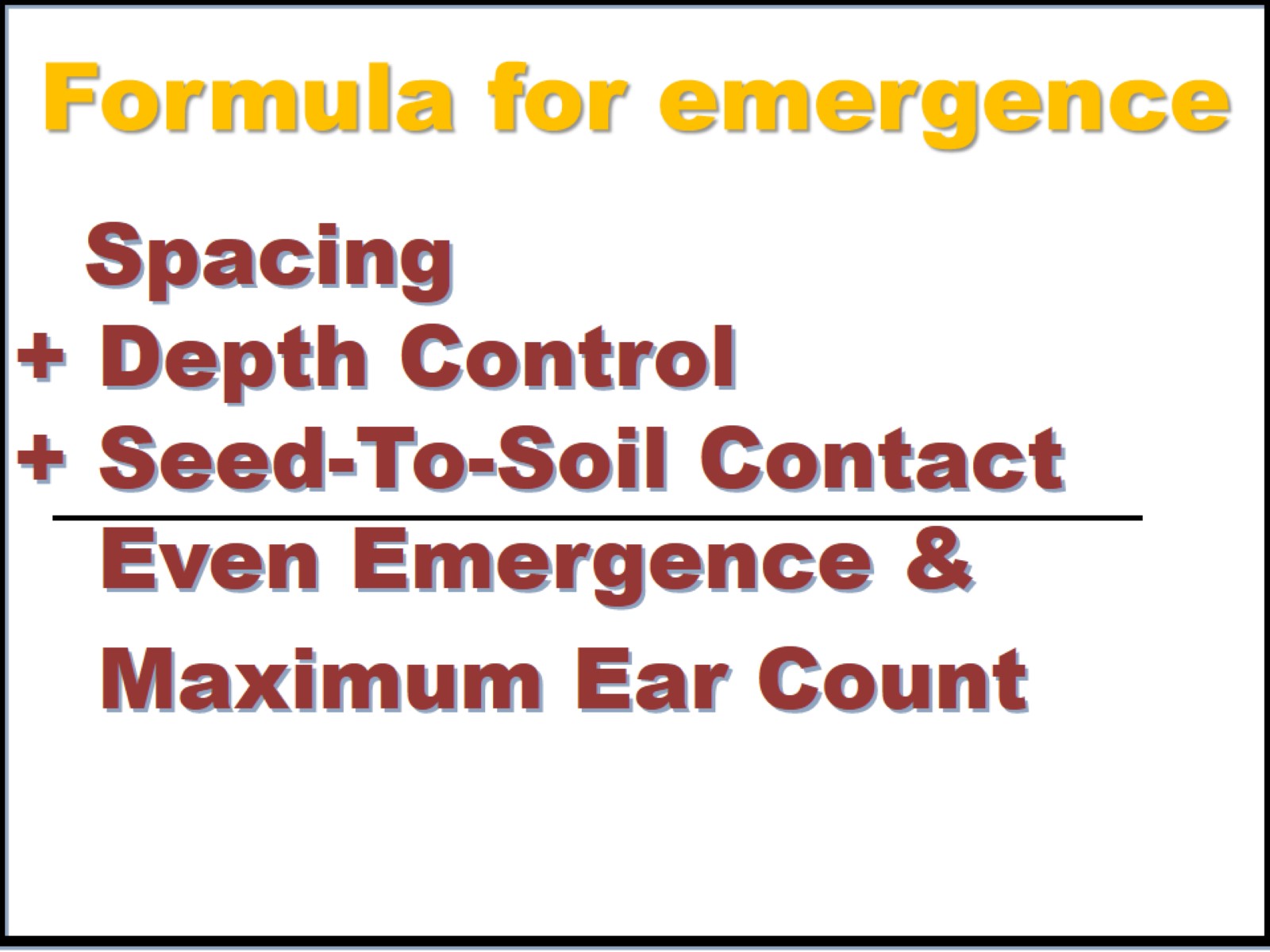 Spacing+ Depth Control+ Seed-To-Soil Contact   Even Emergence &    Maximum Ear Count
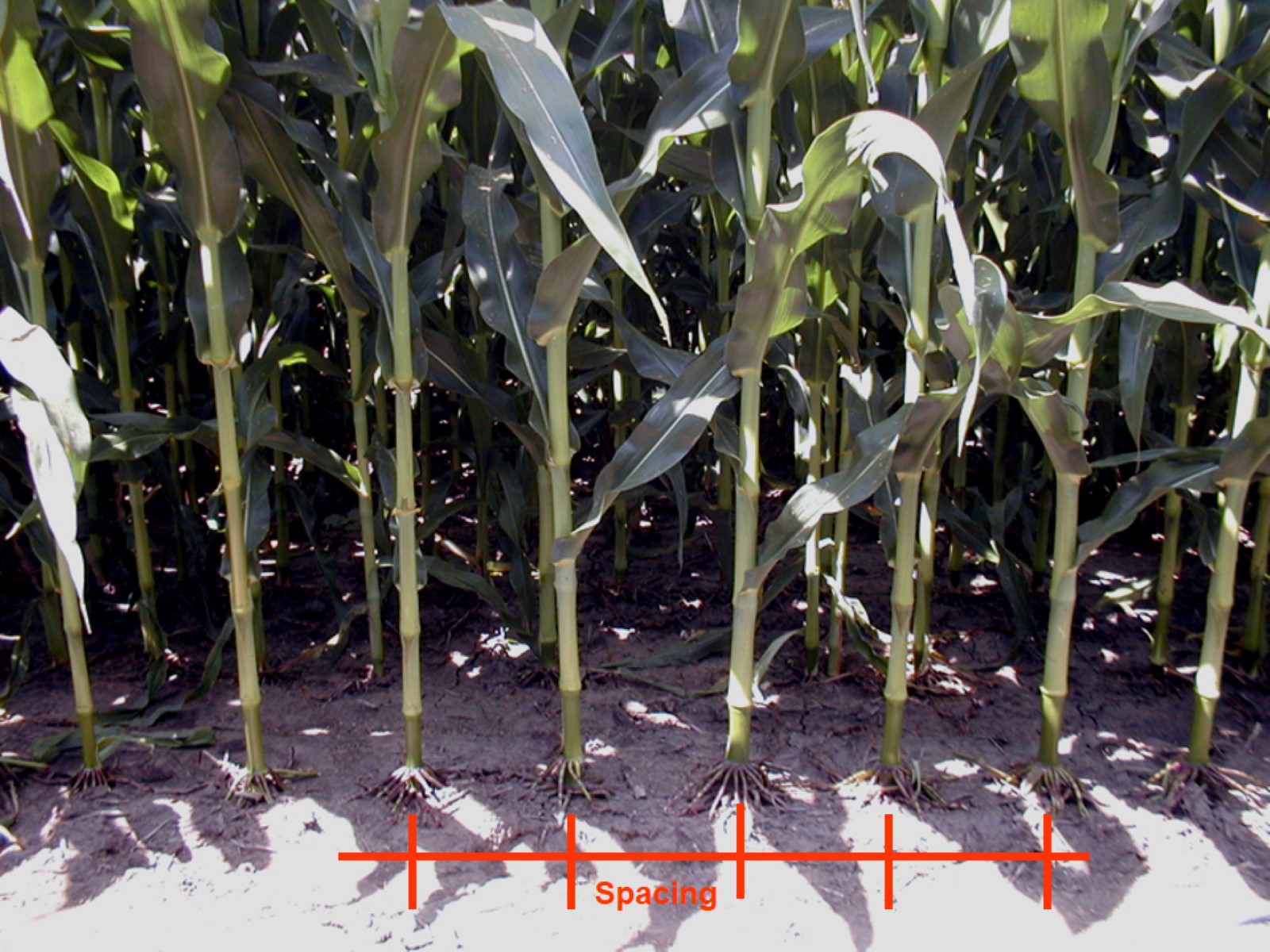 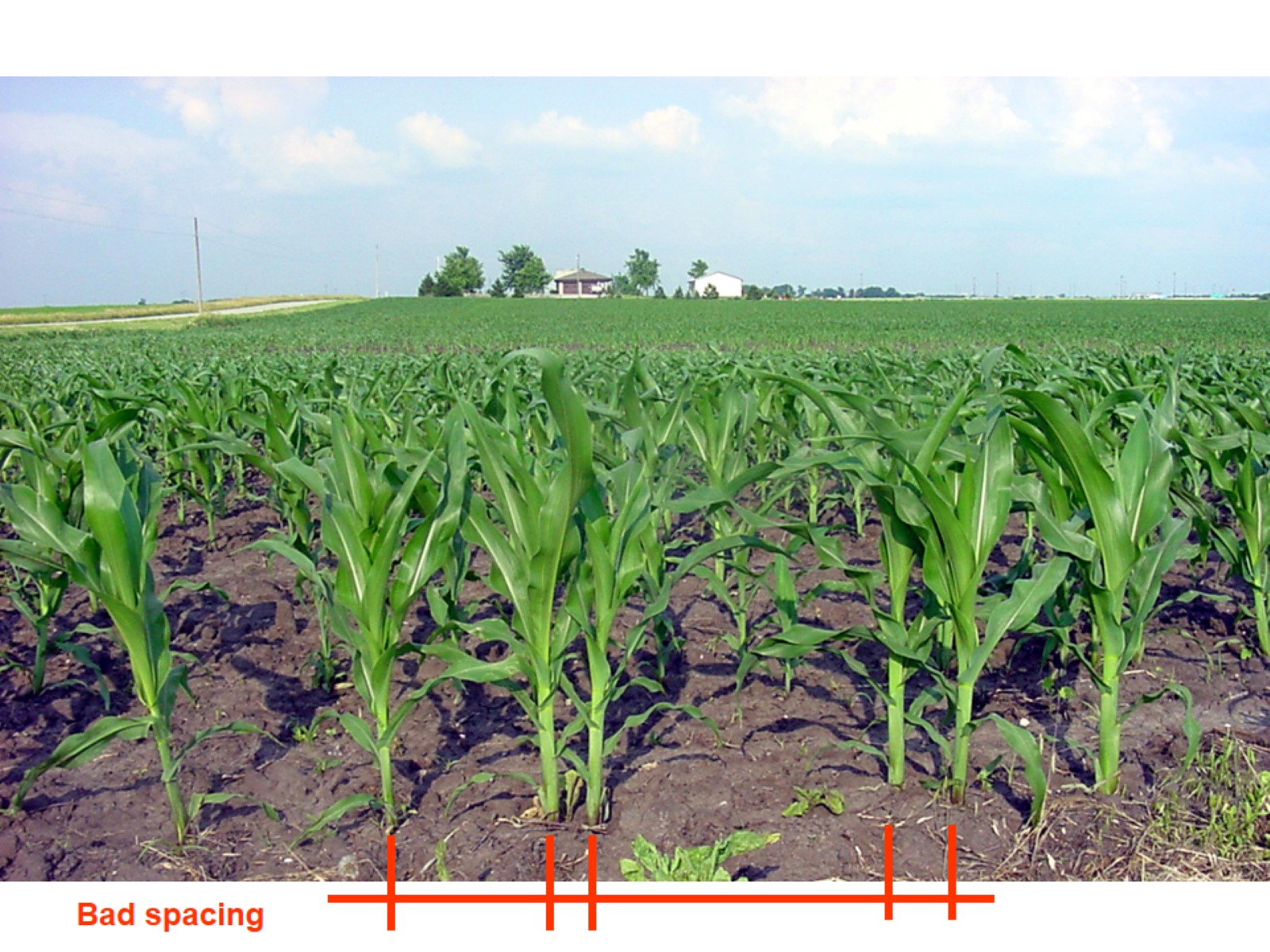 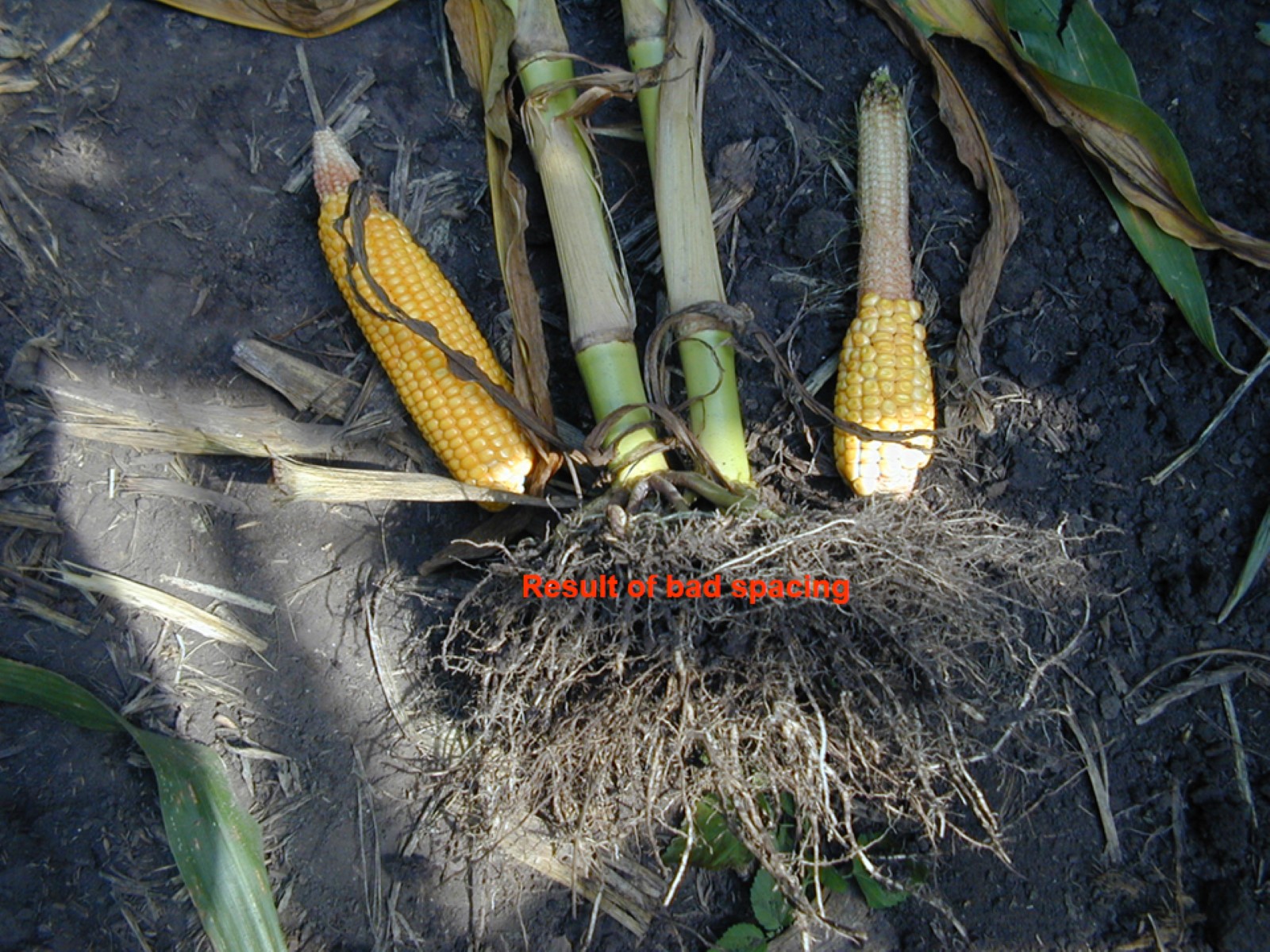 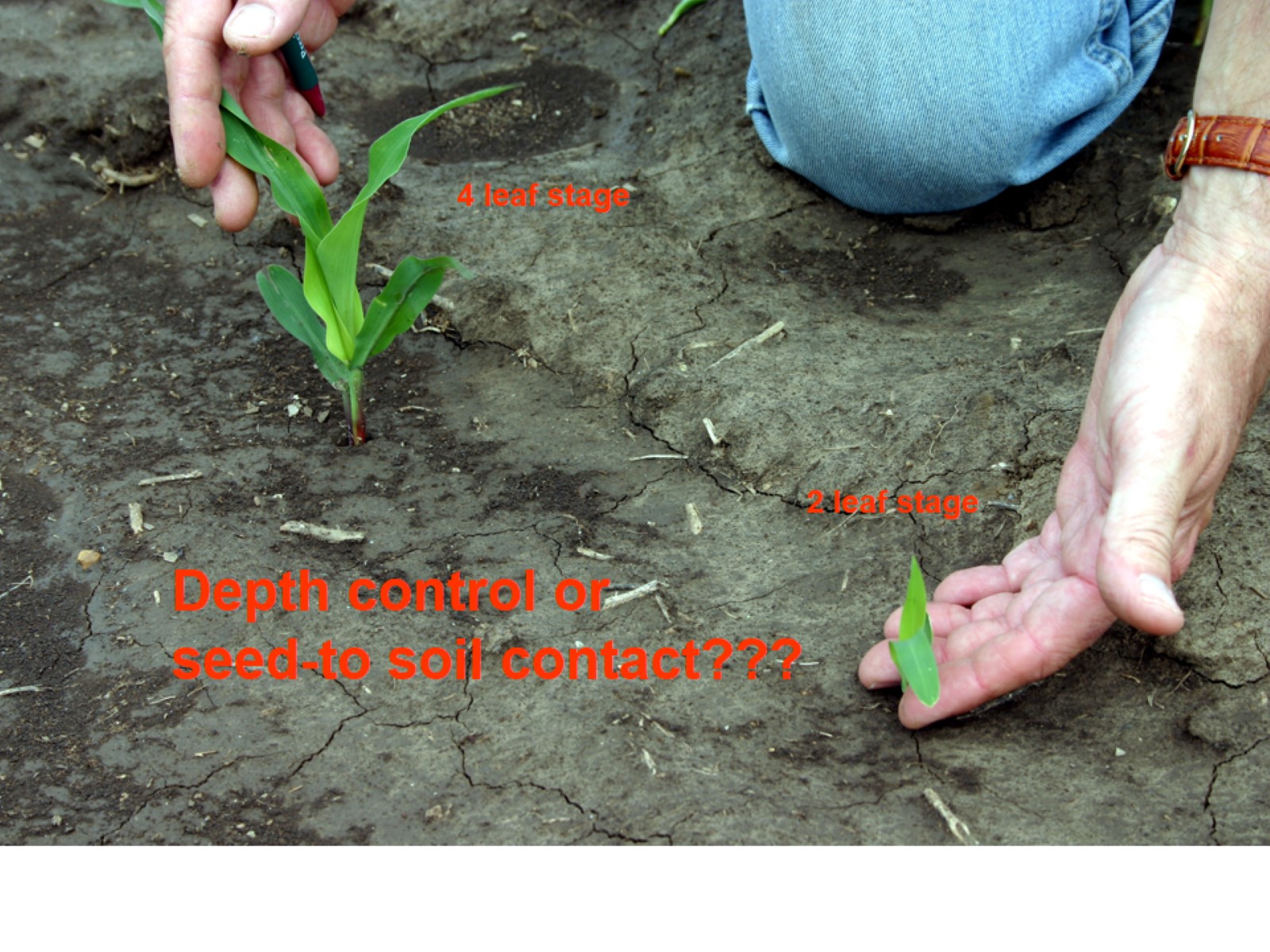 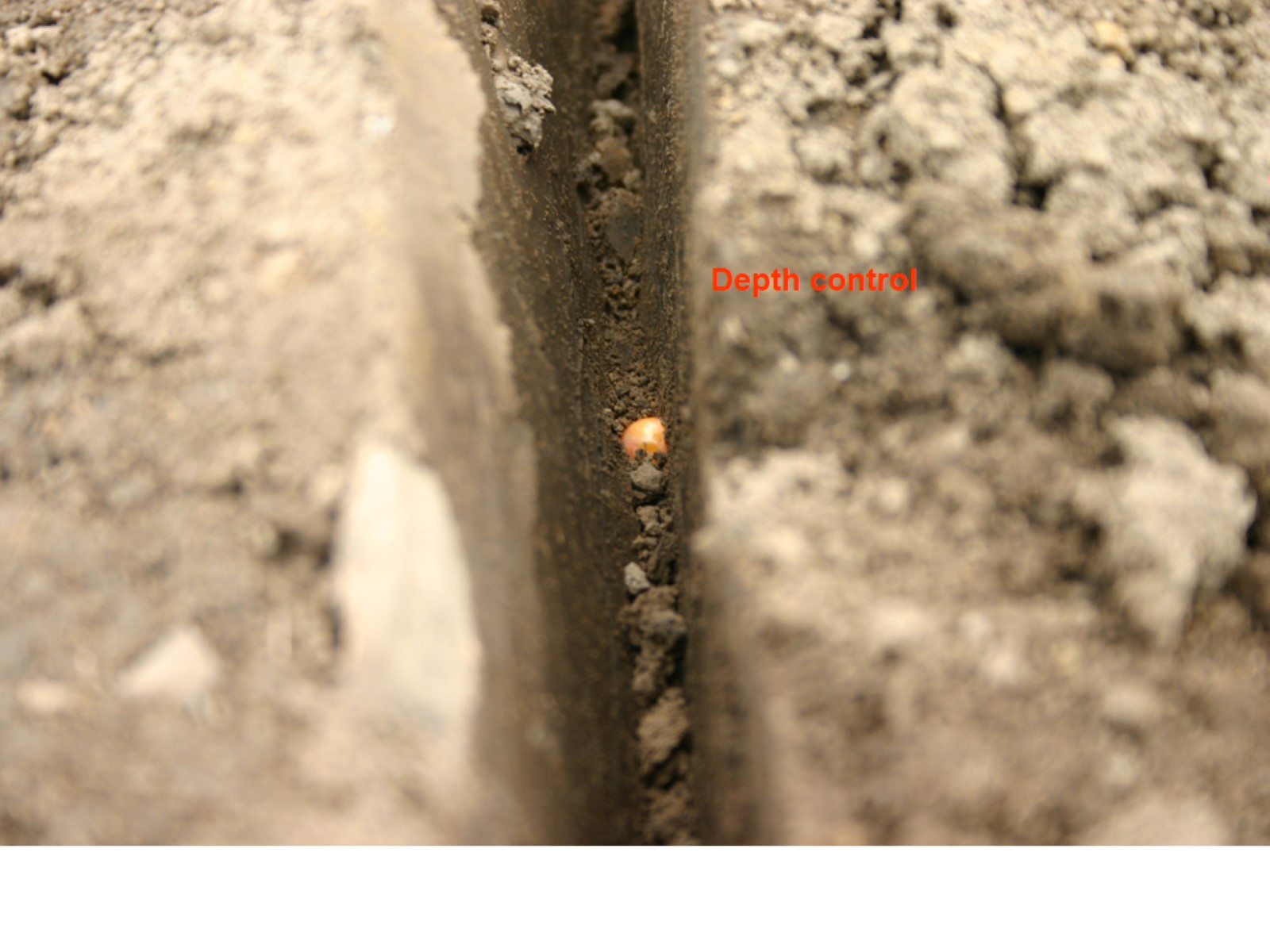 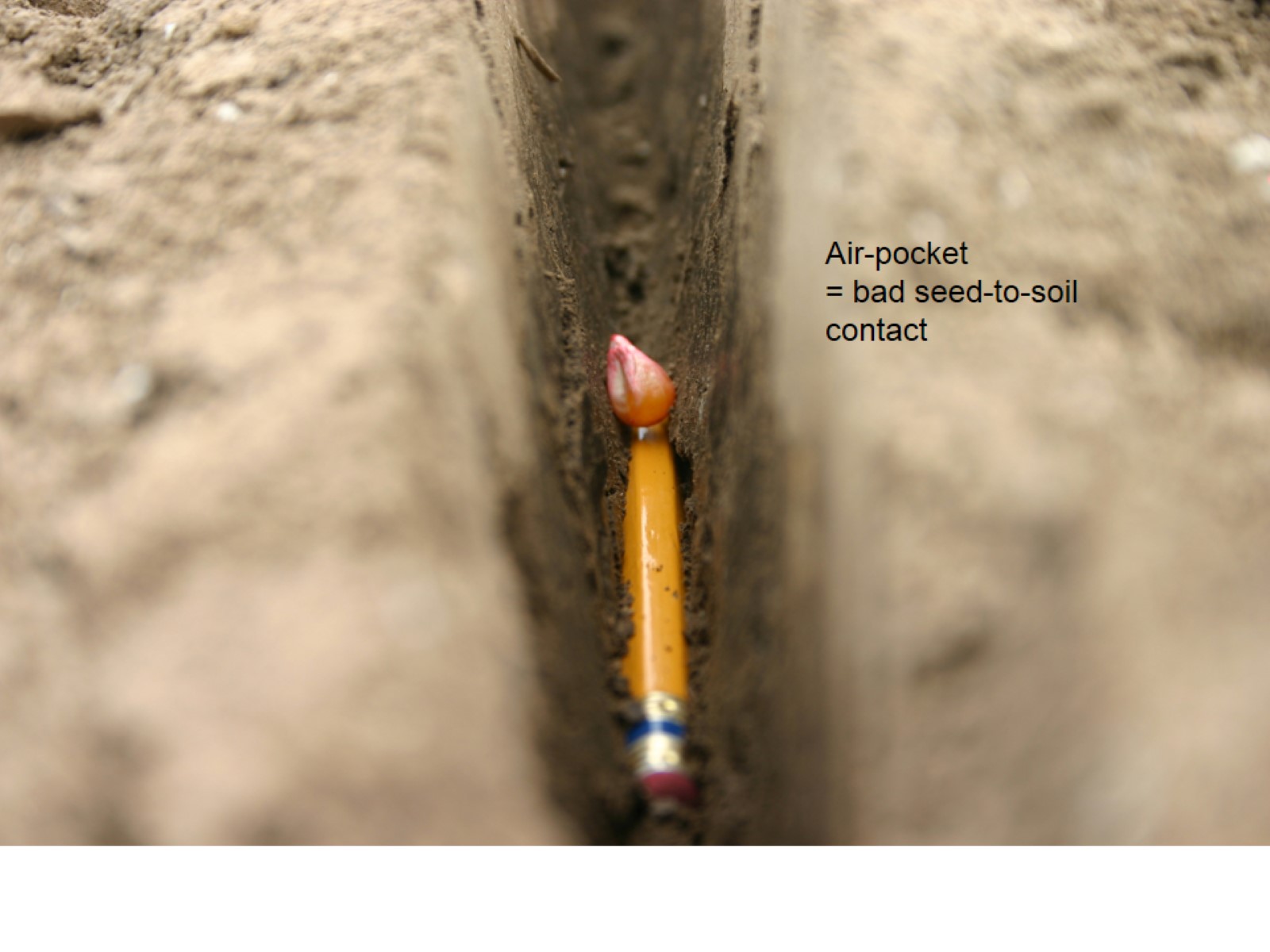 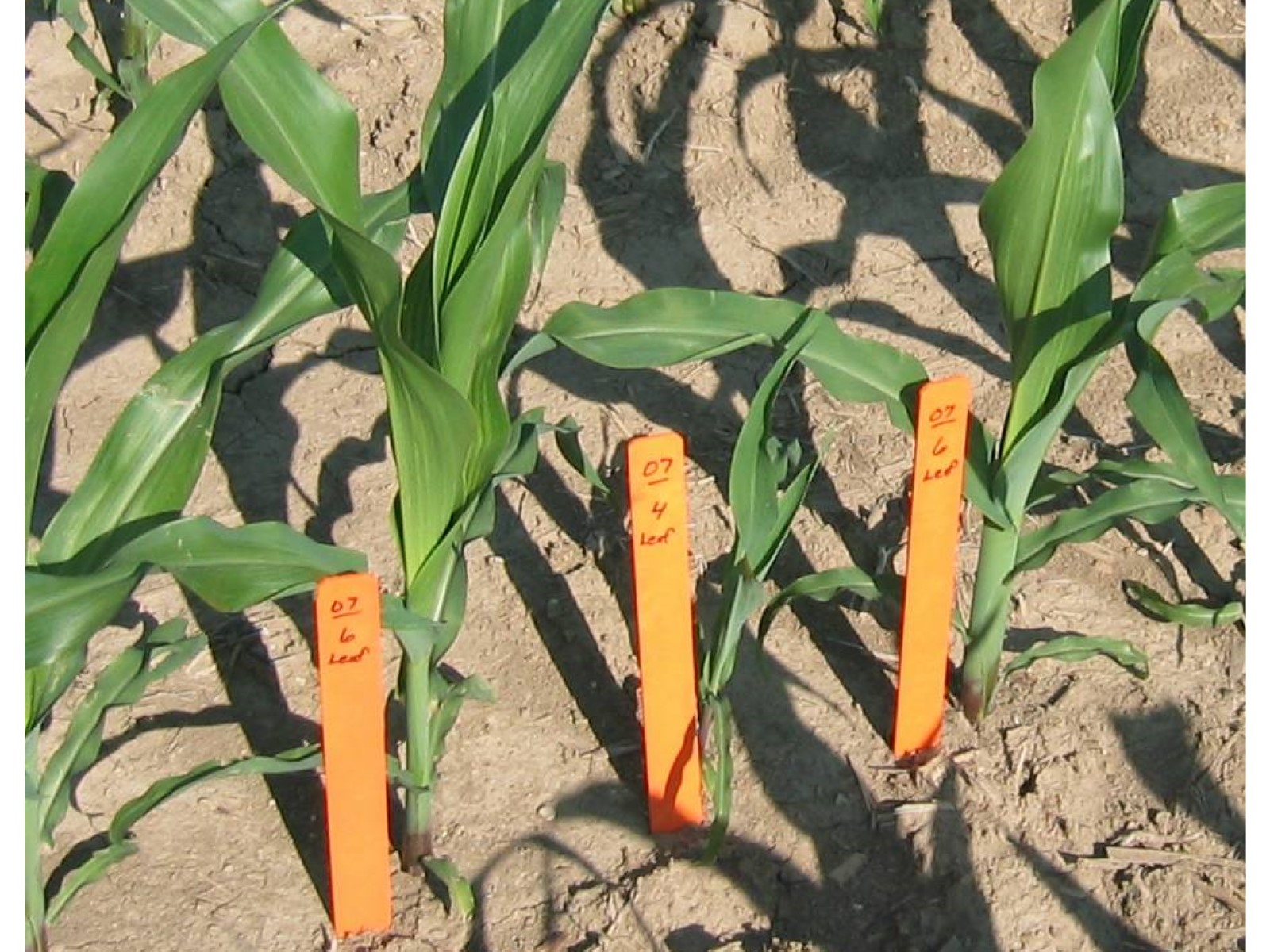 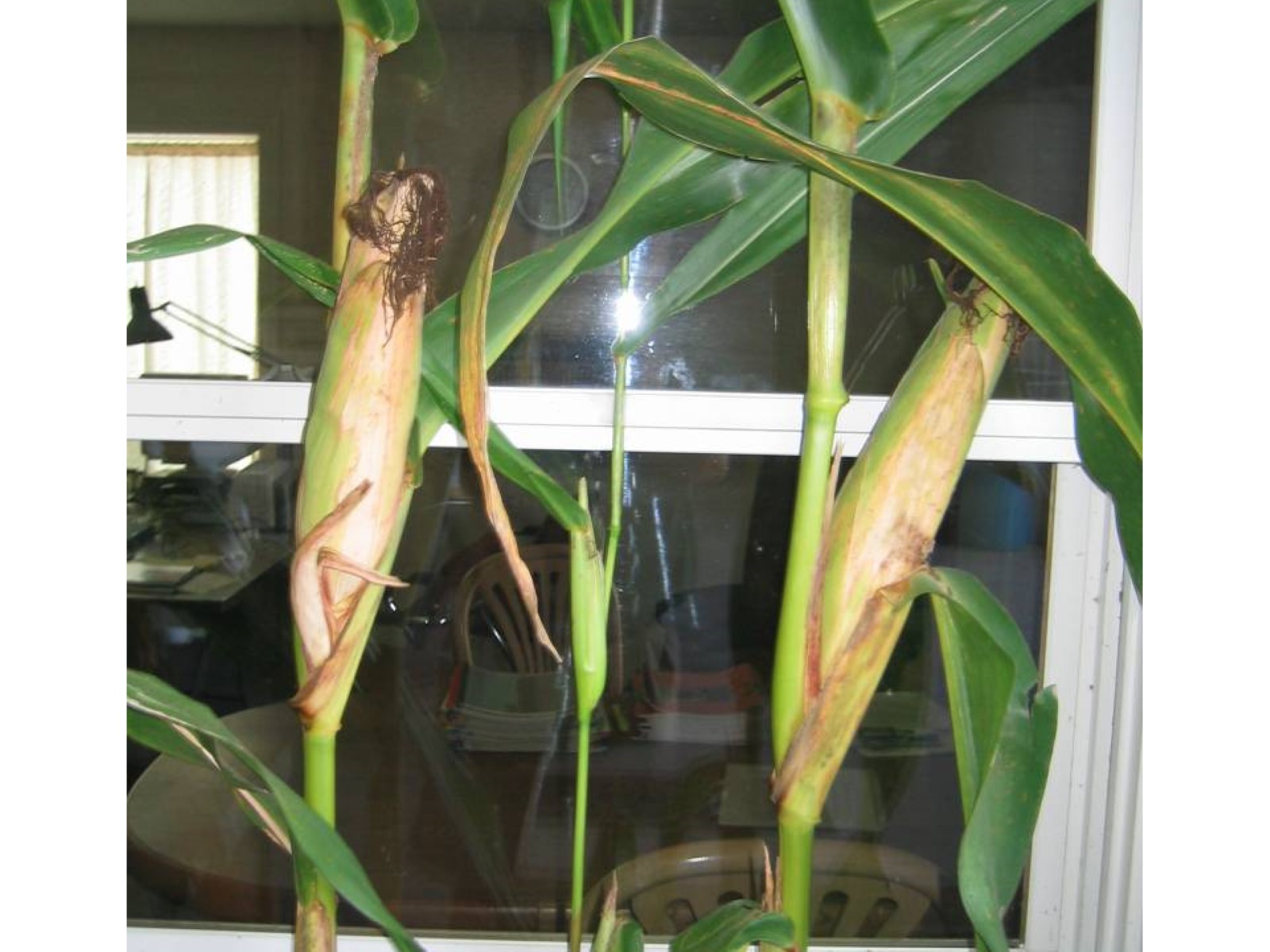 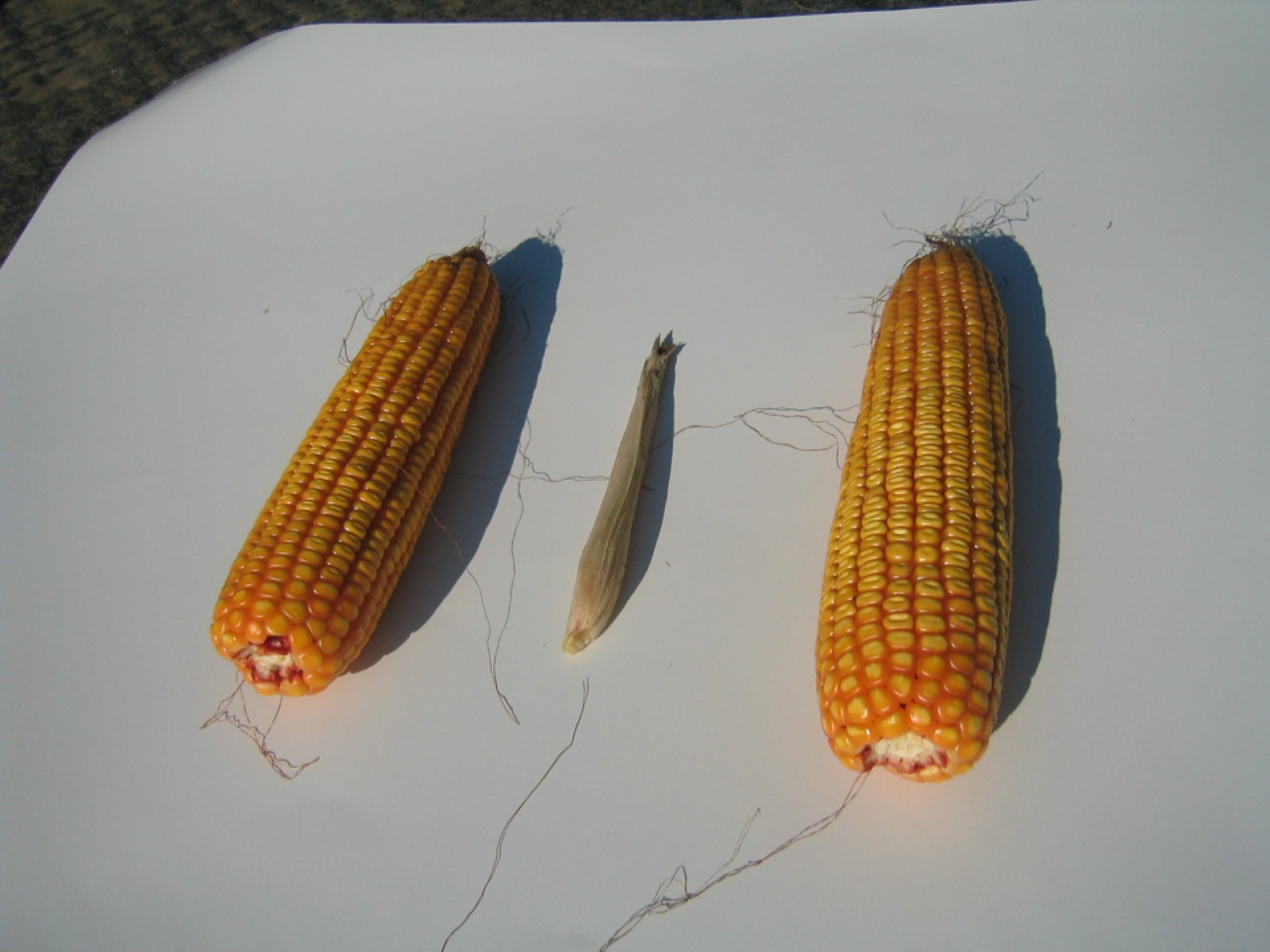 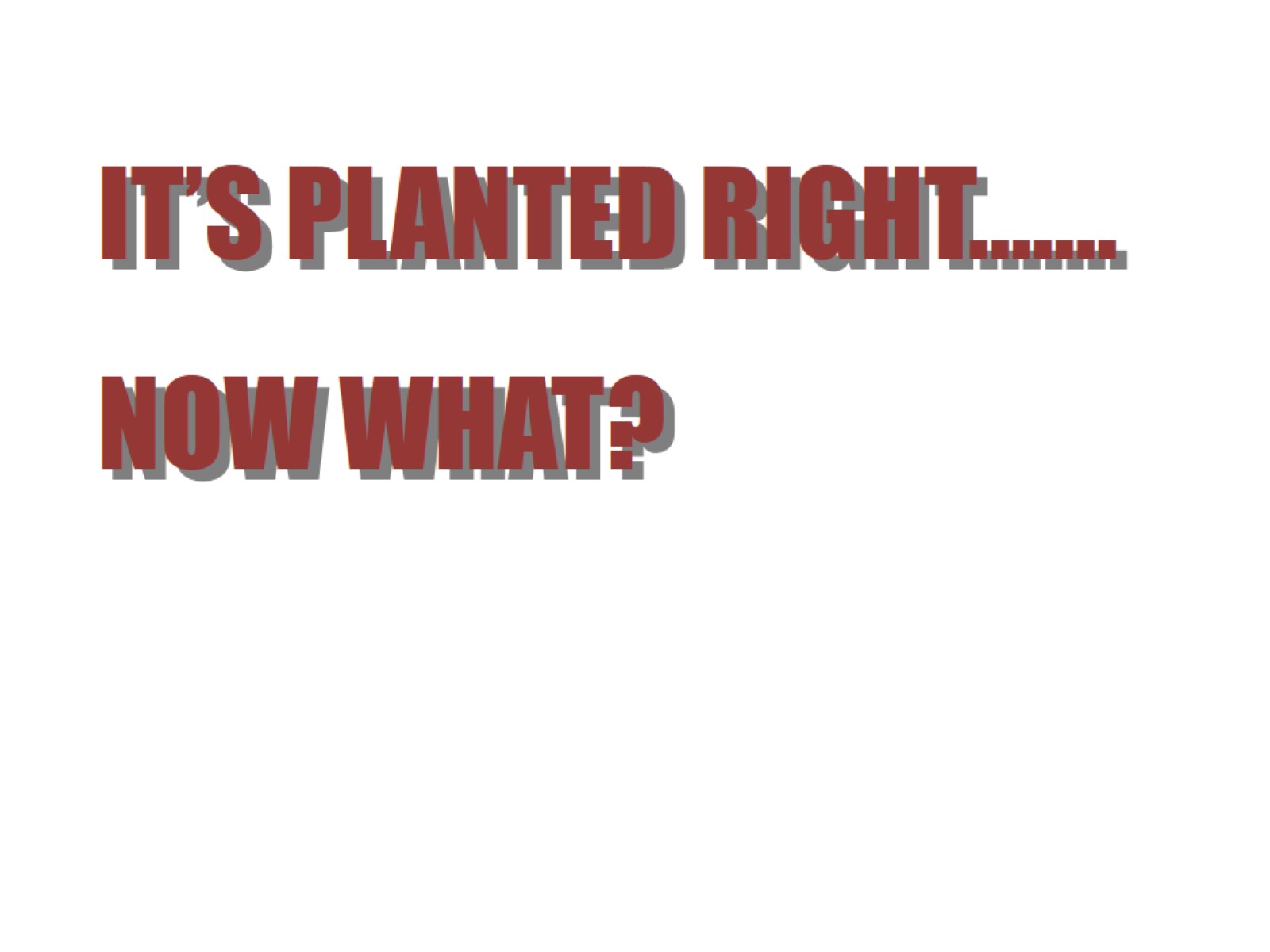 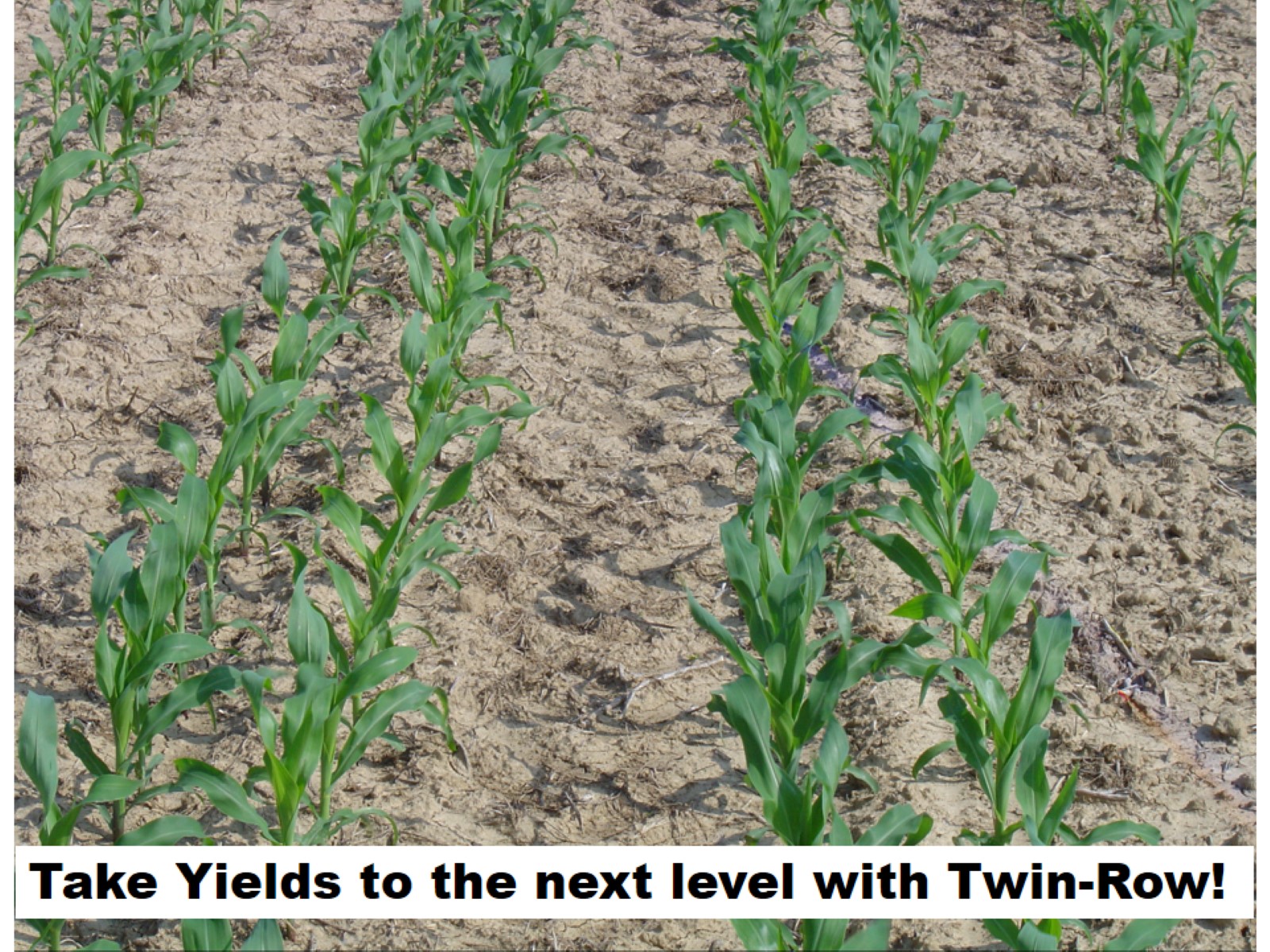 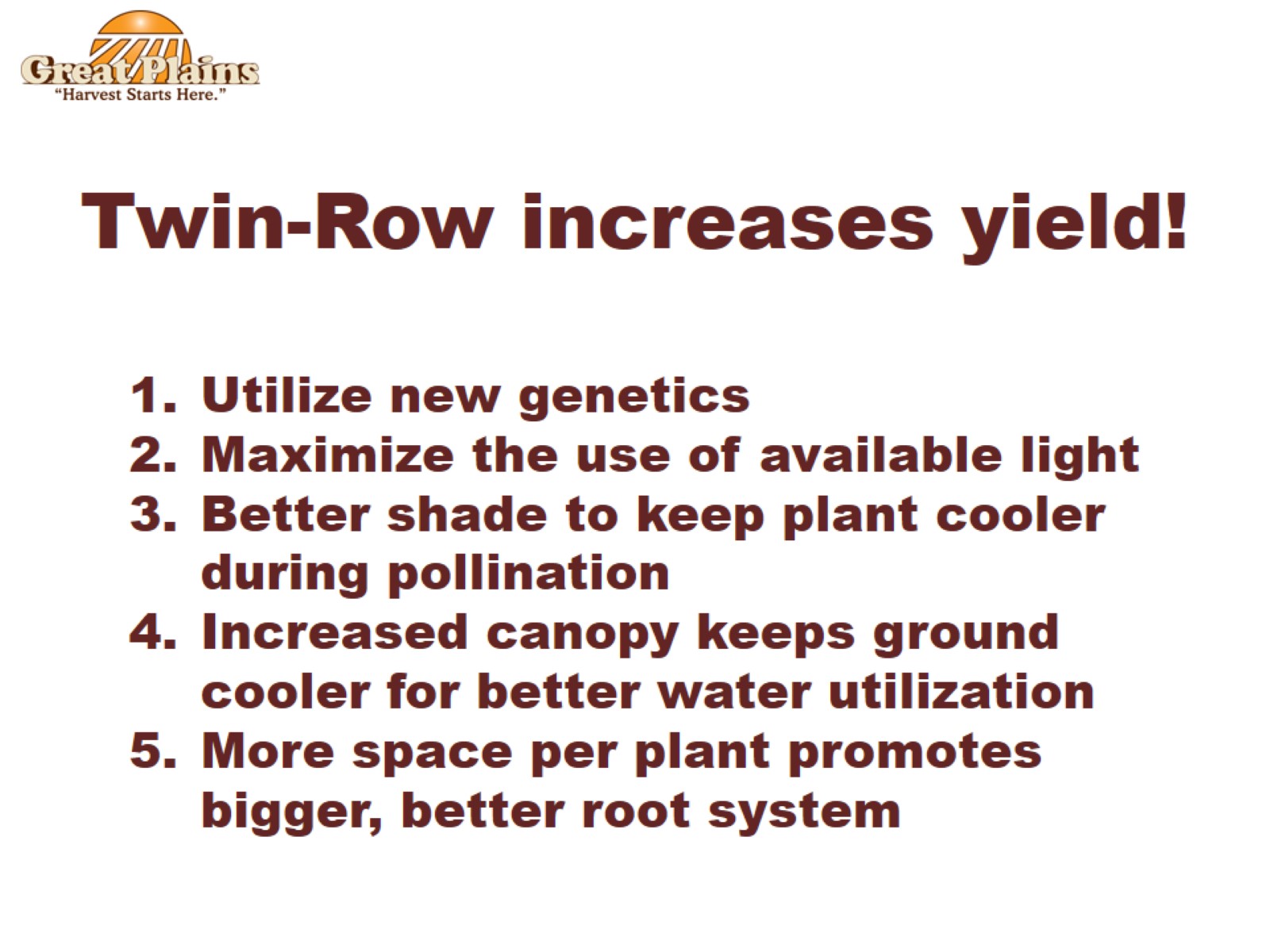 Twin-Row increases yield!
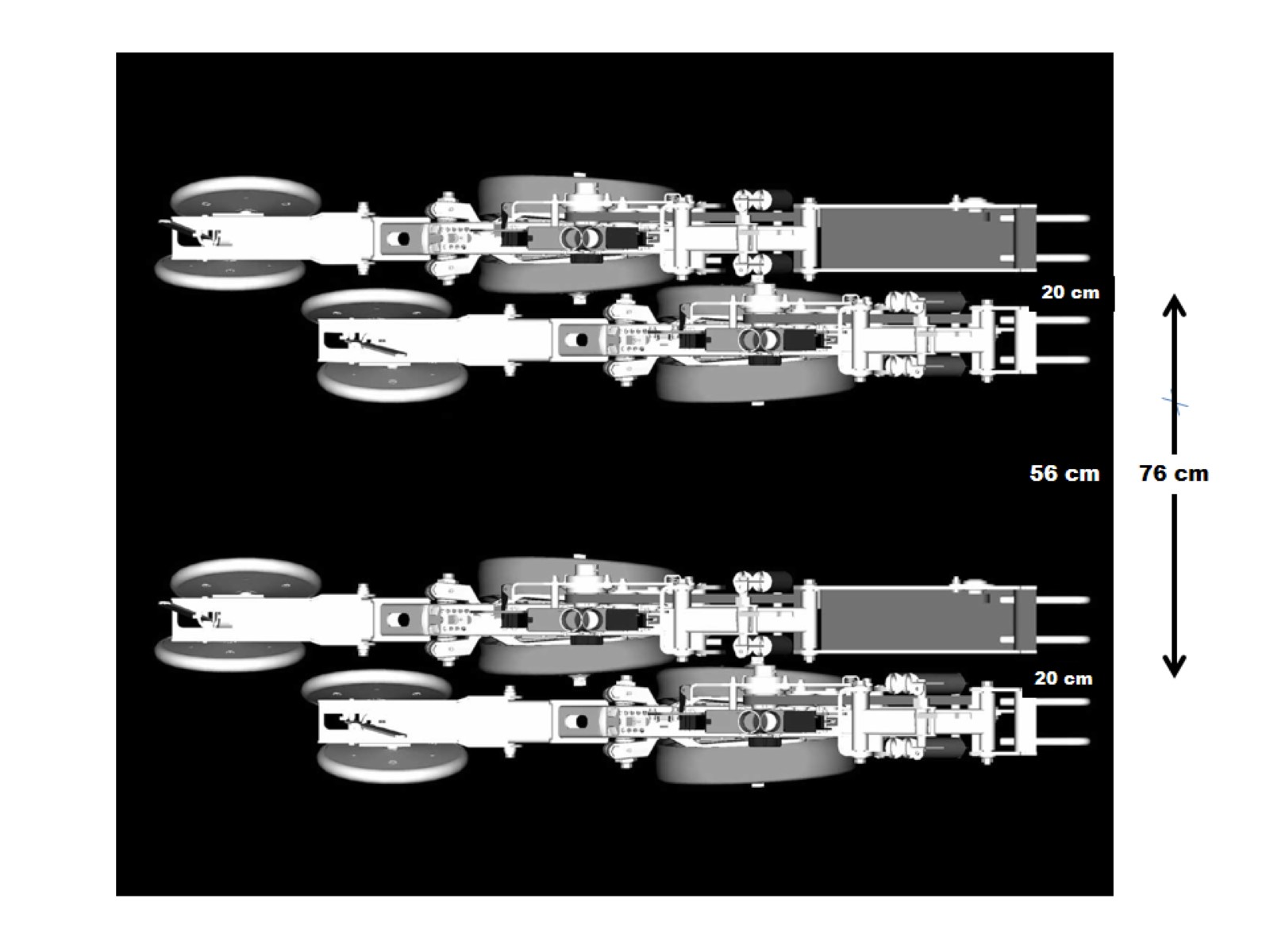 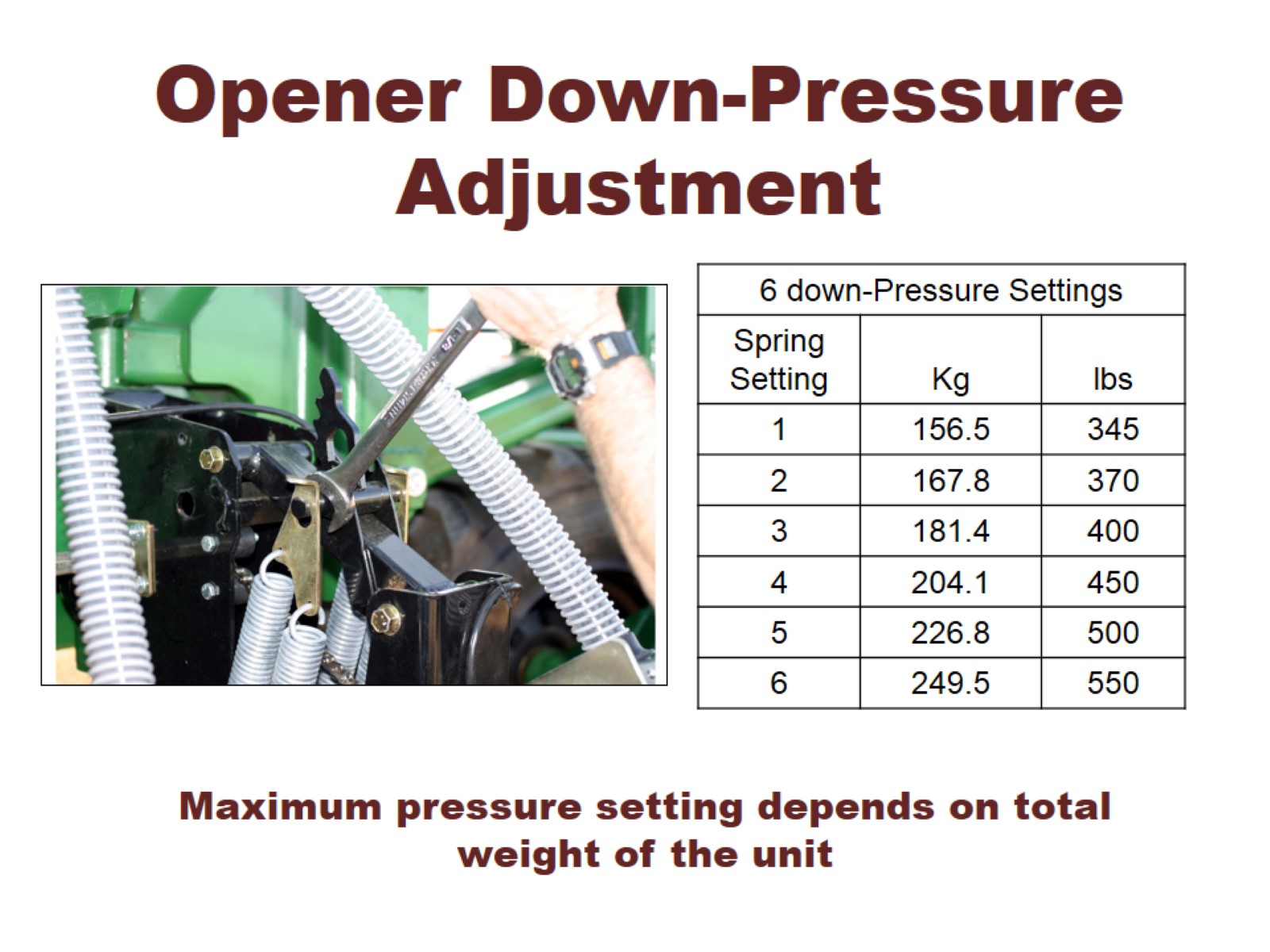 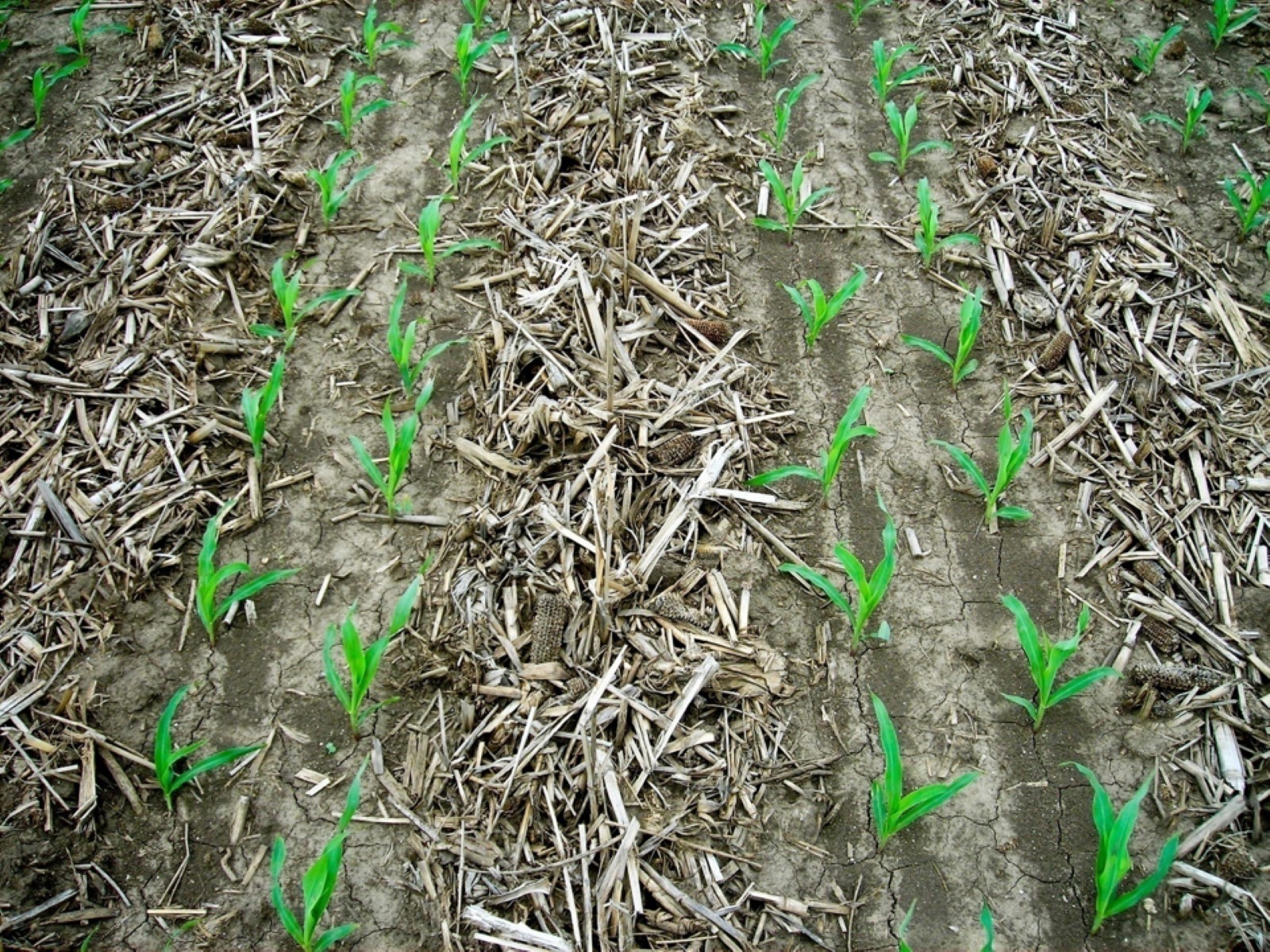 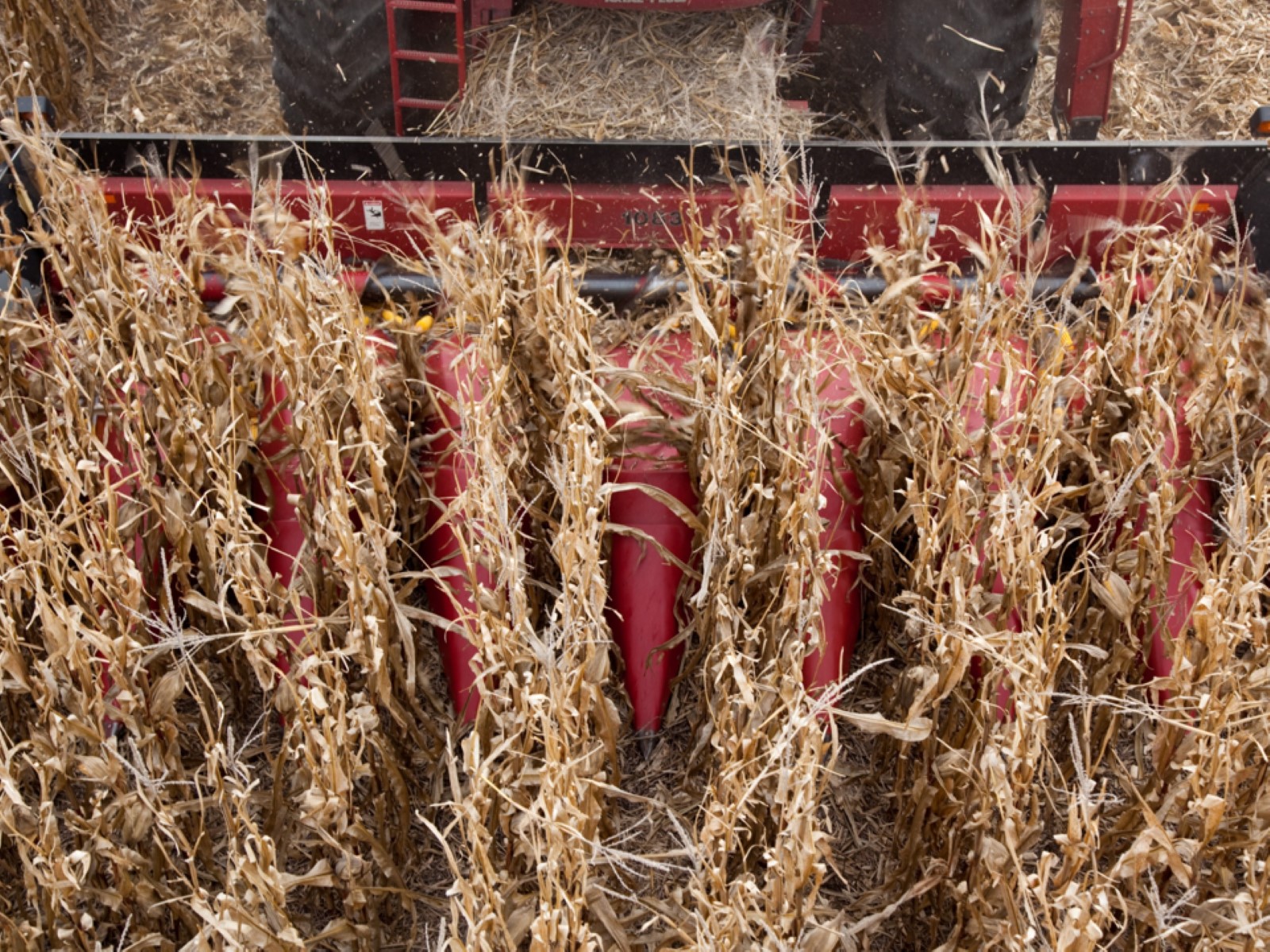 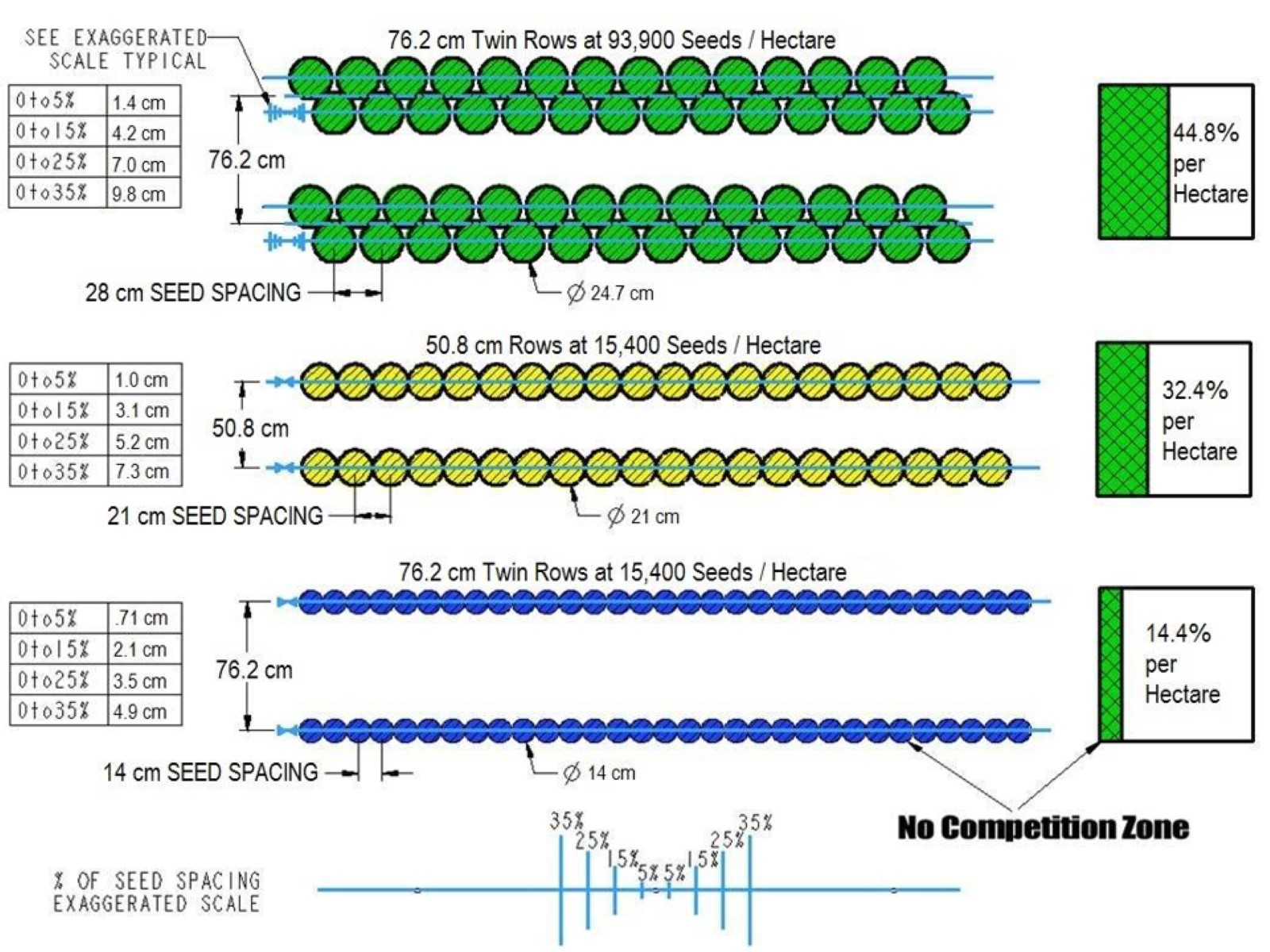 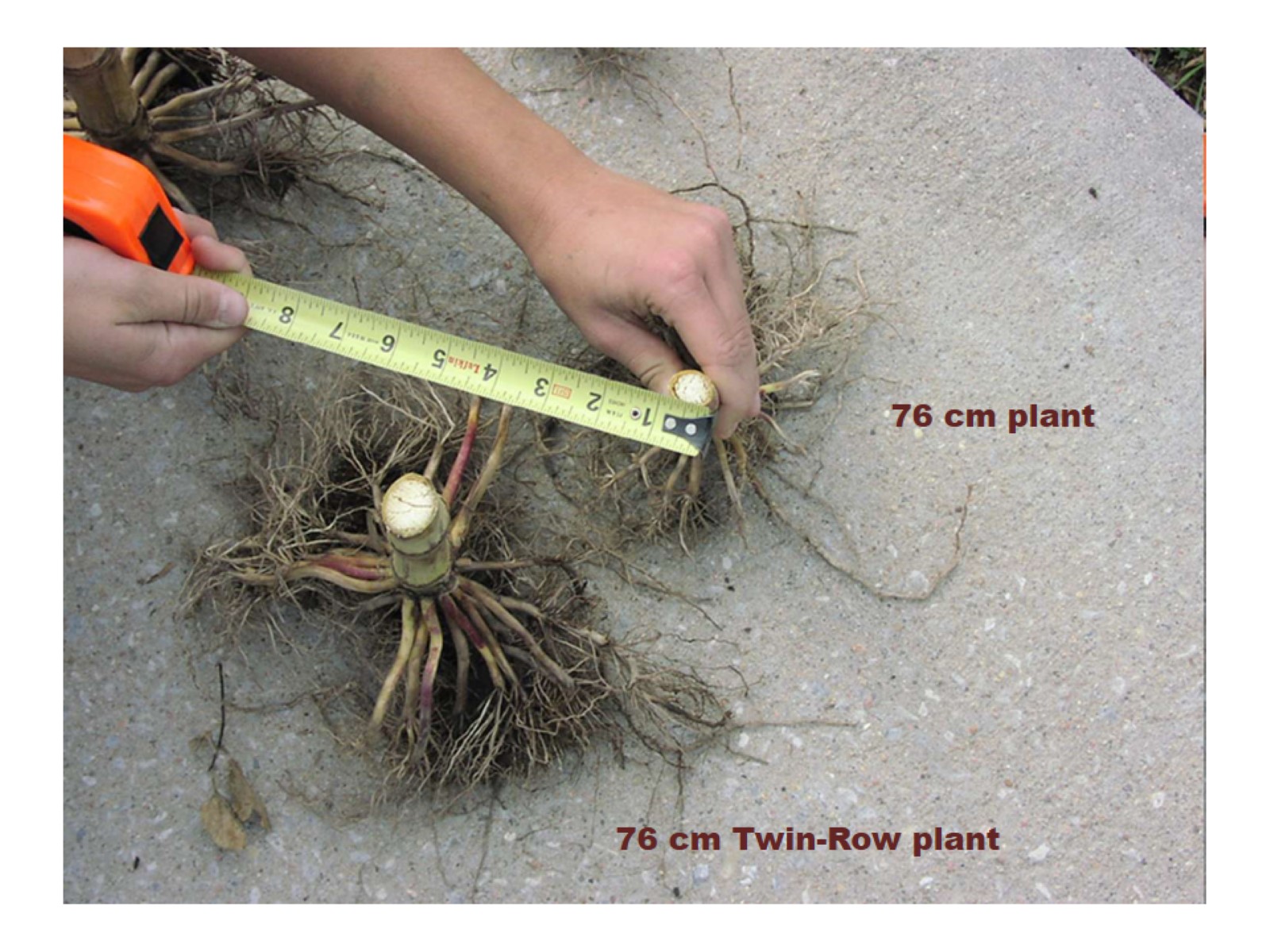 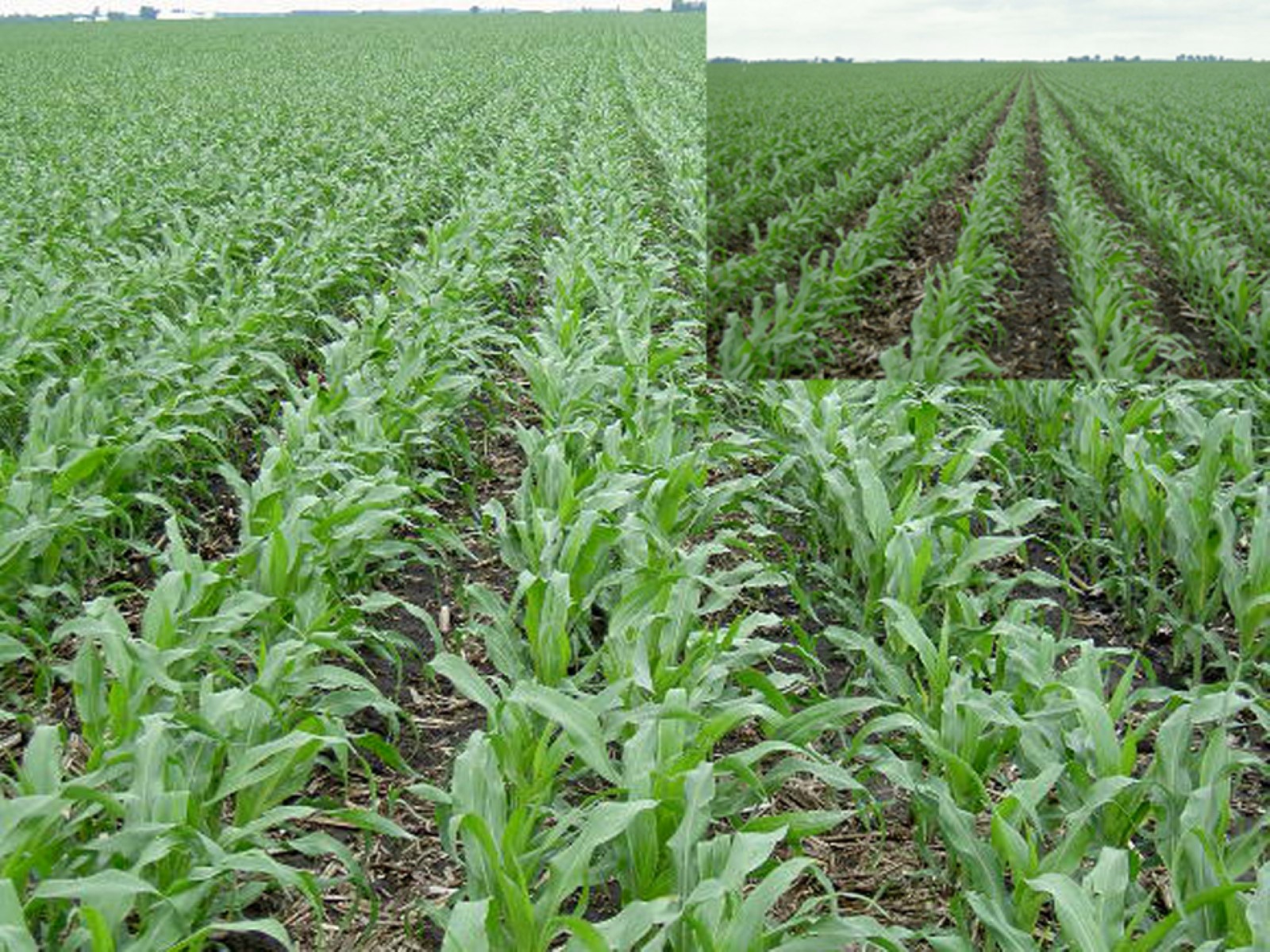 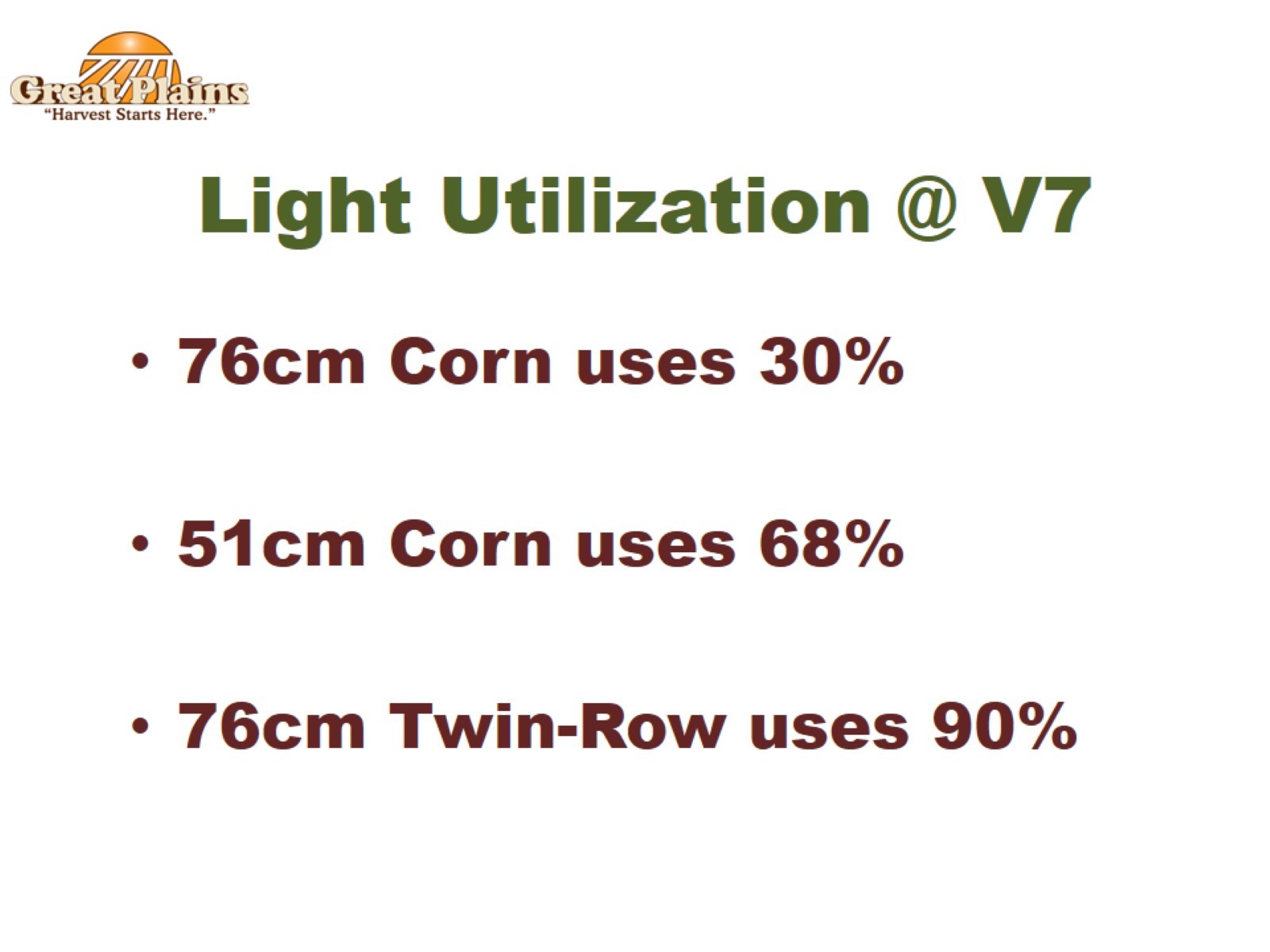 Light Utilization @ V7
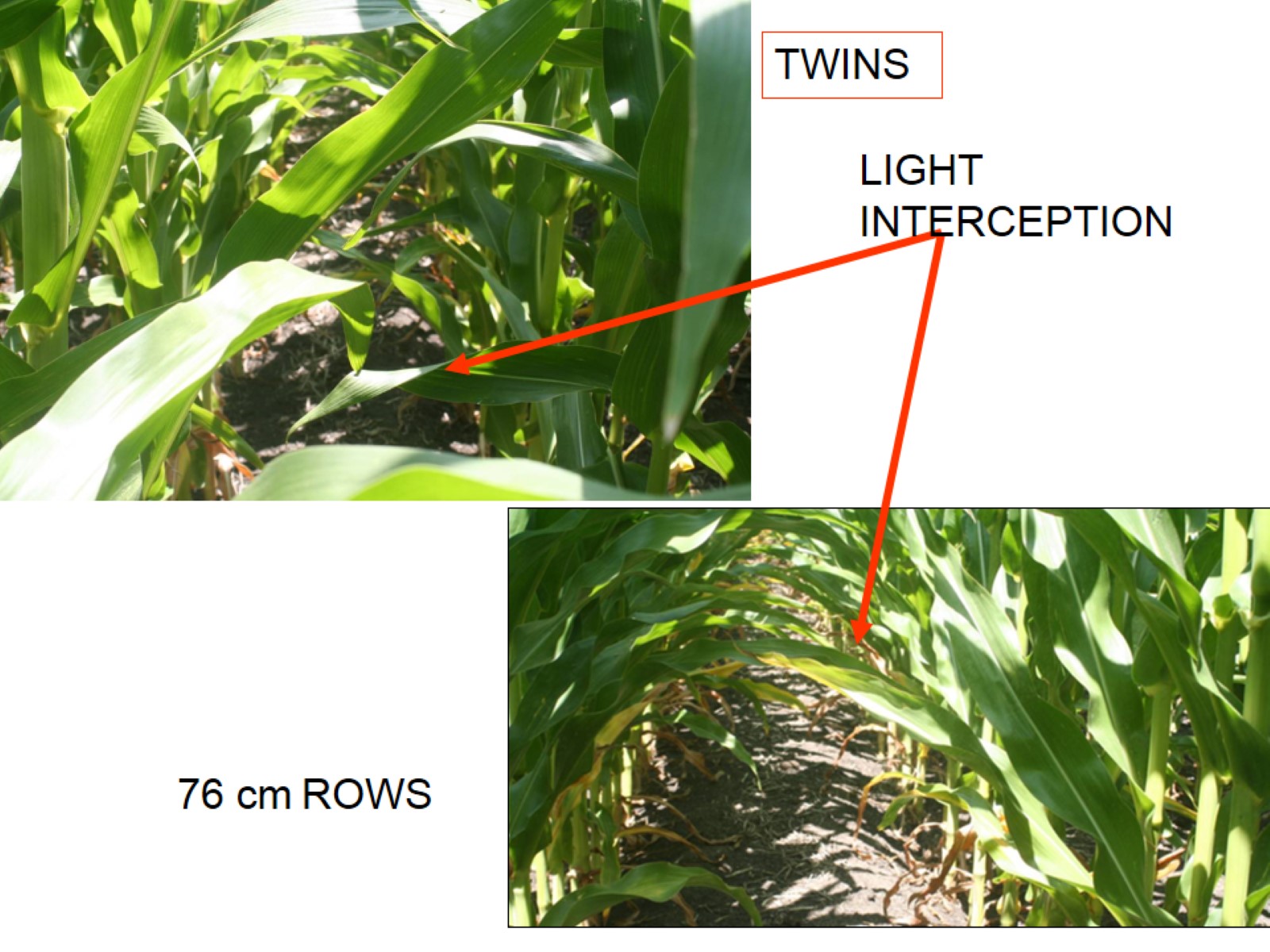 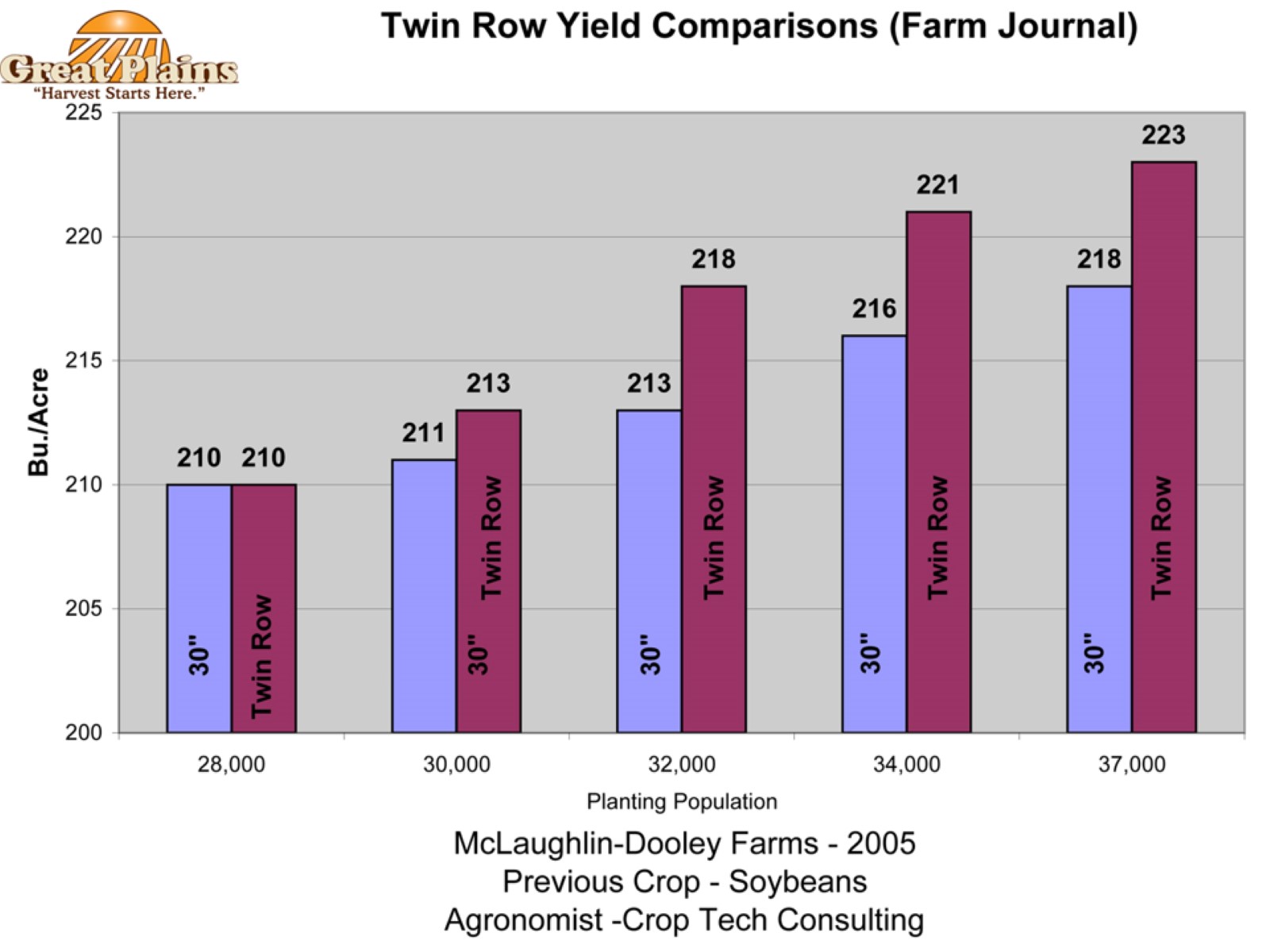 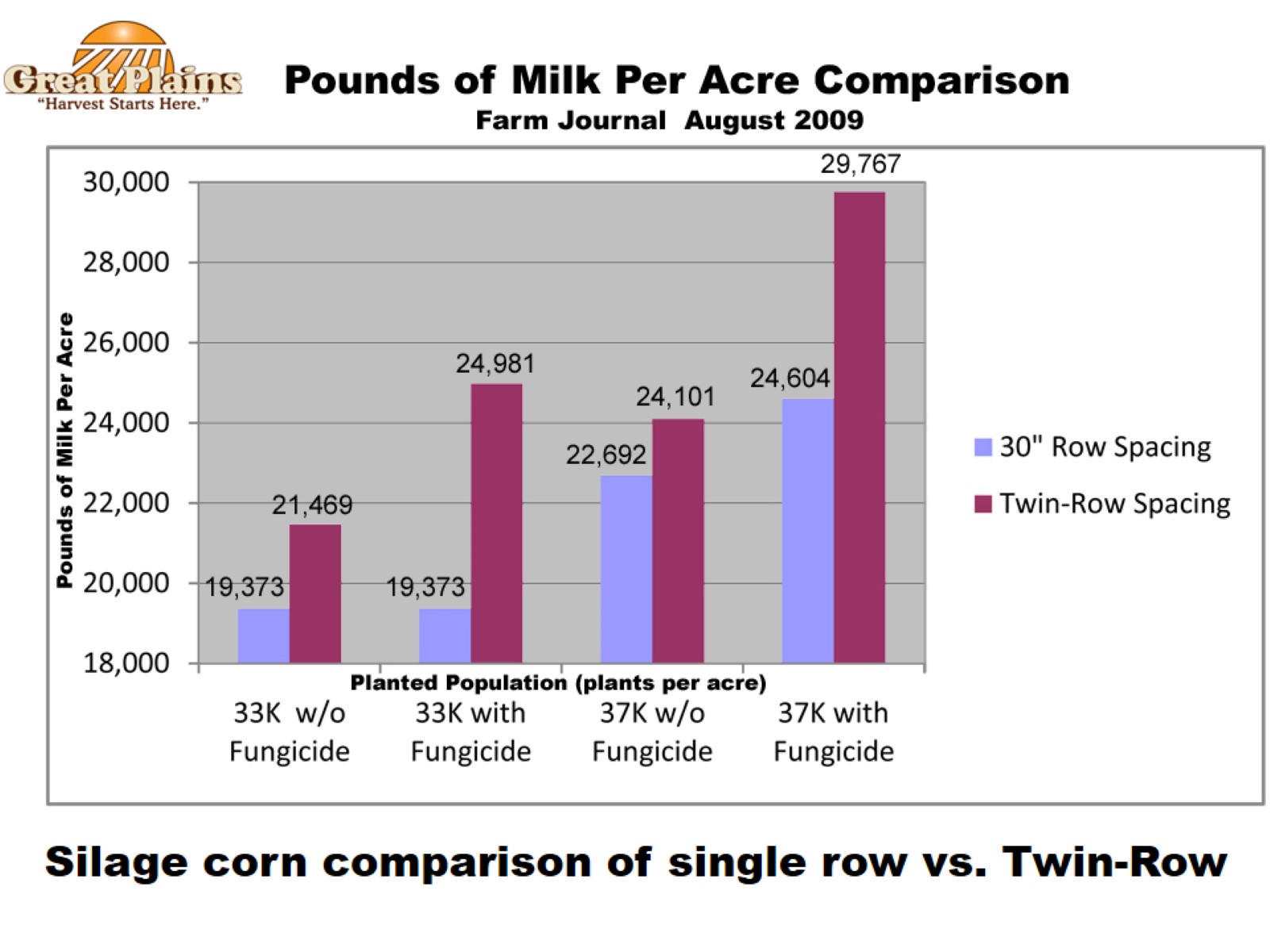 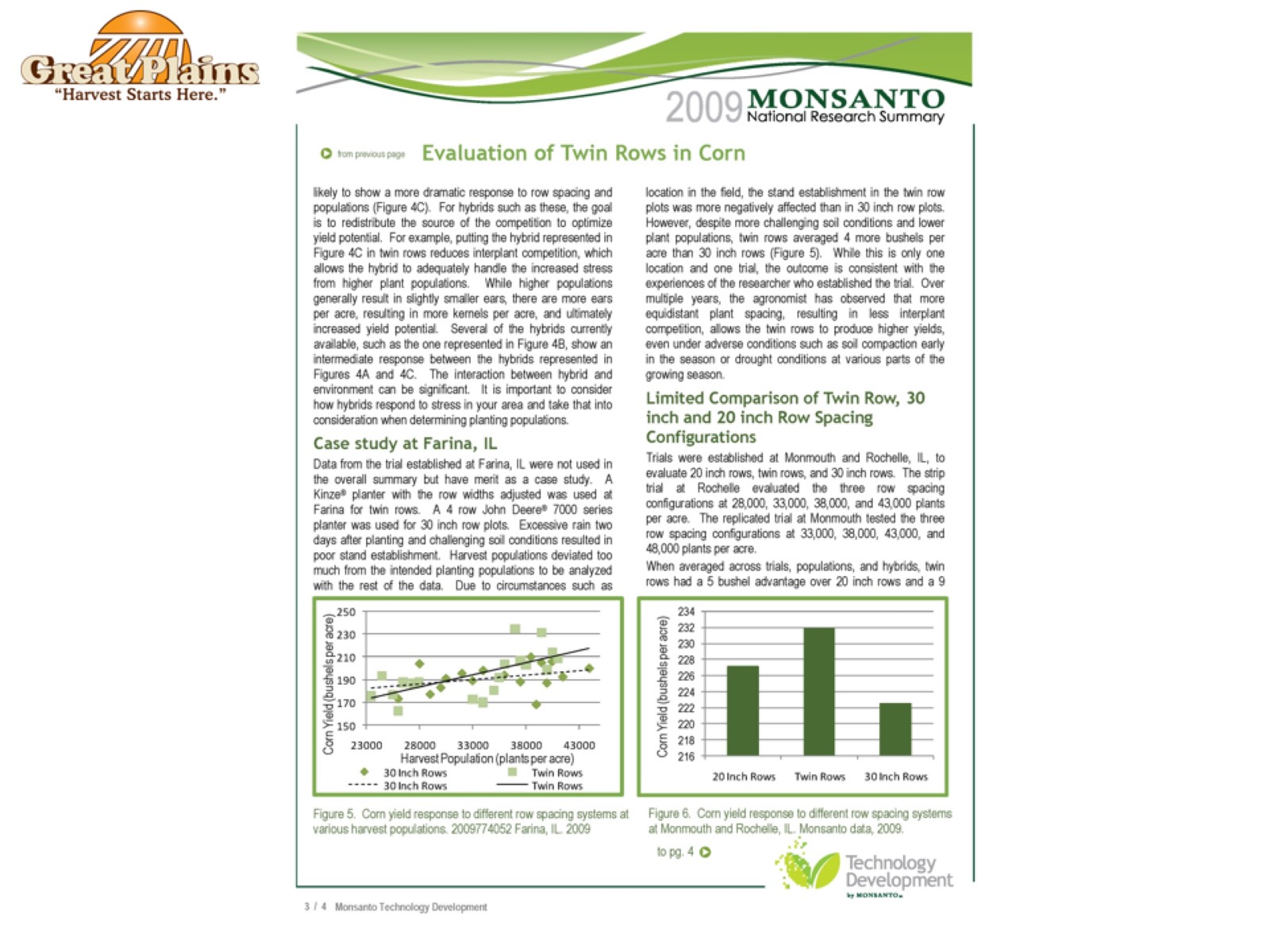 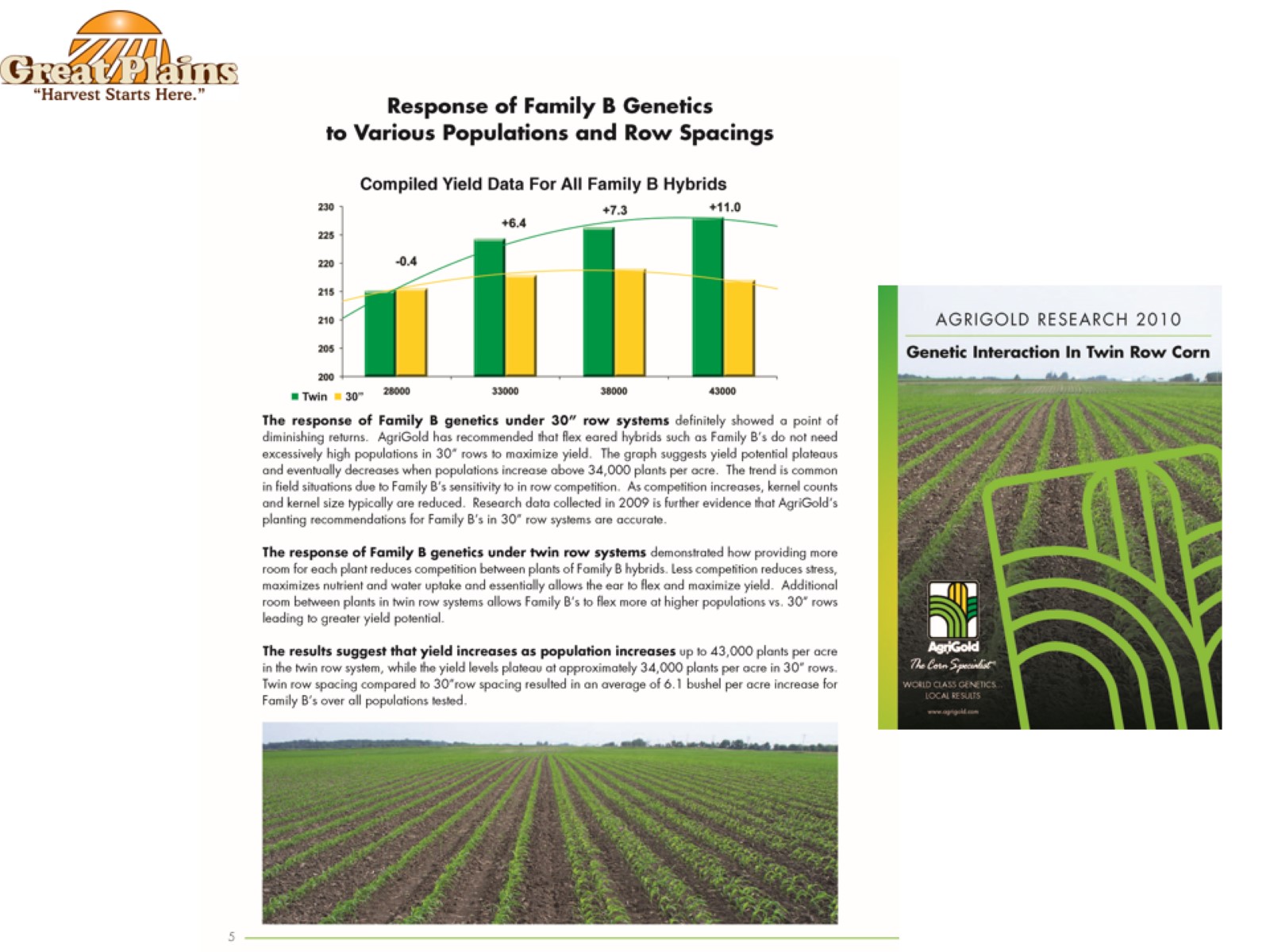 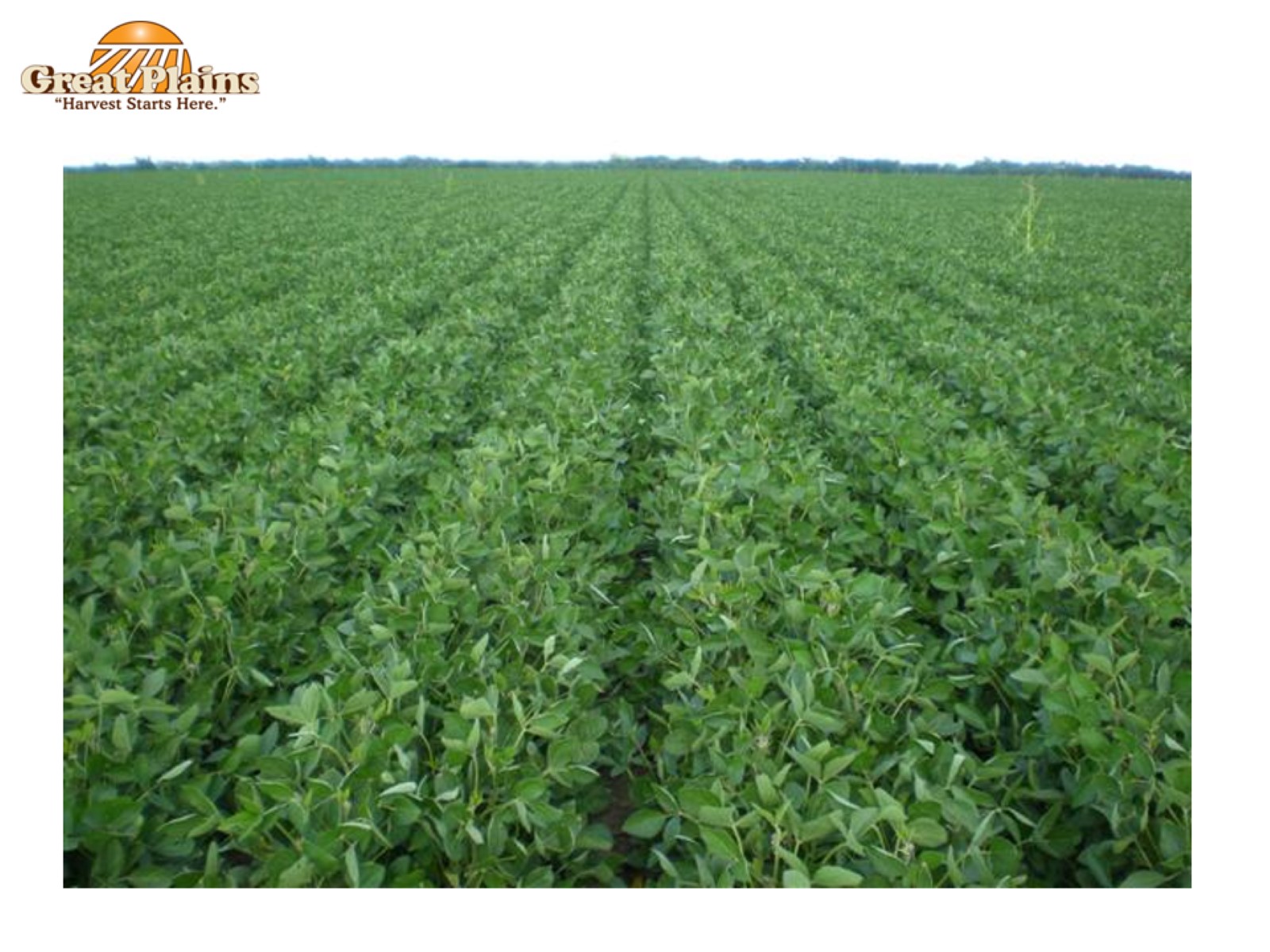 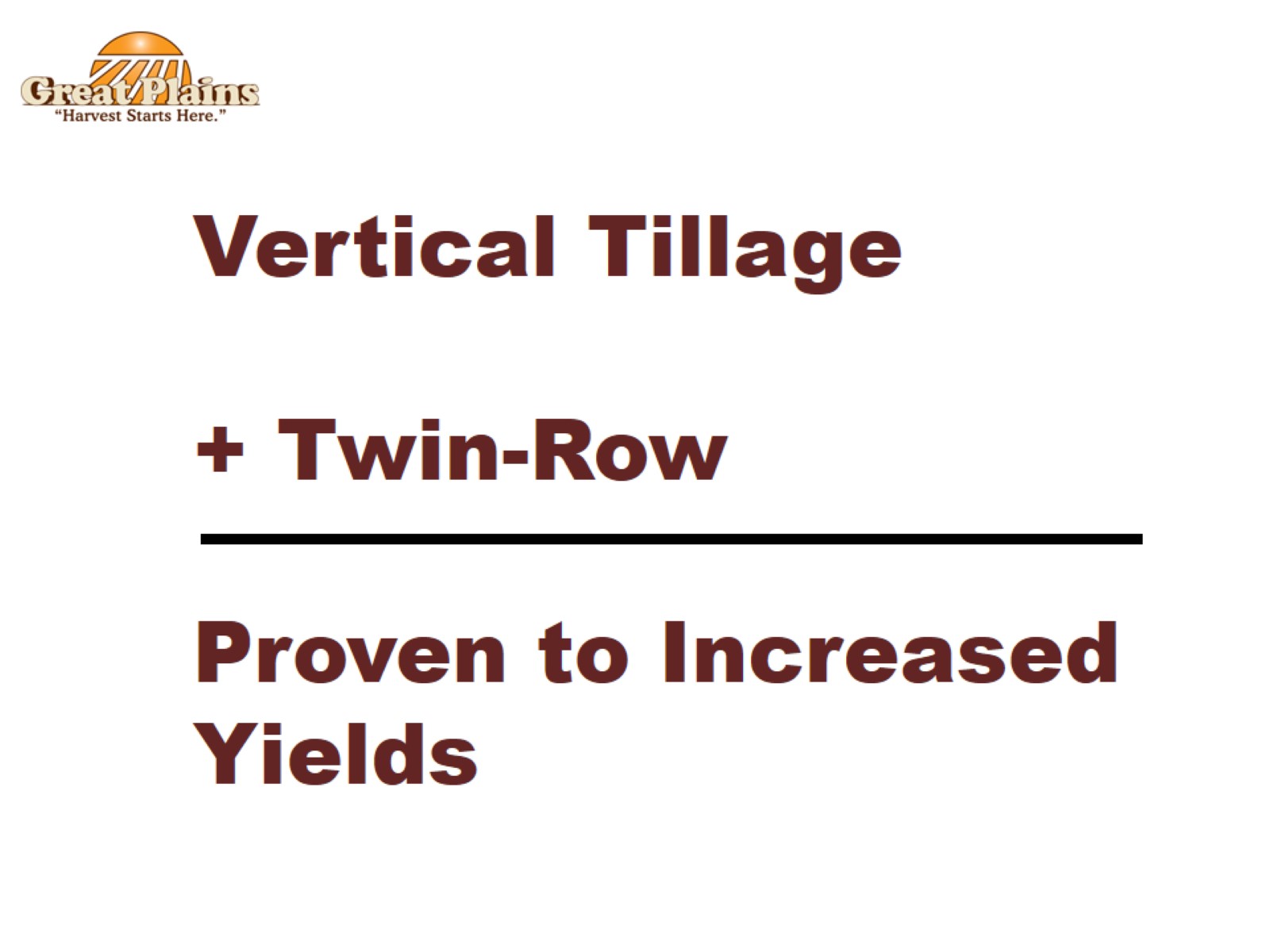